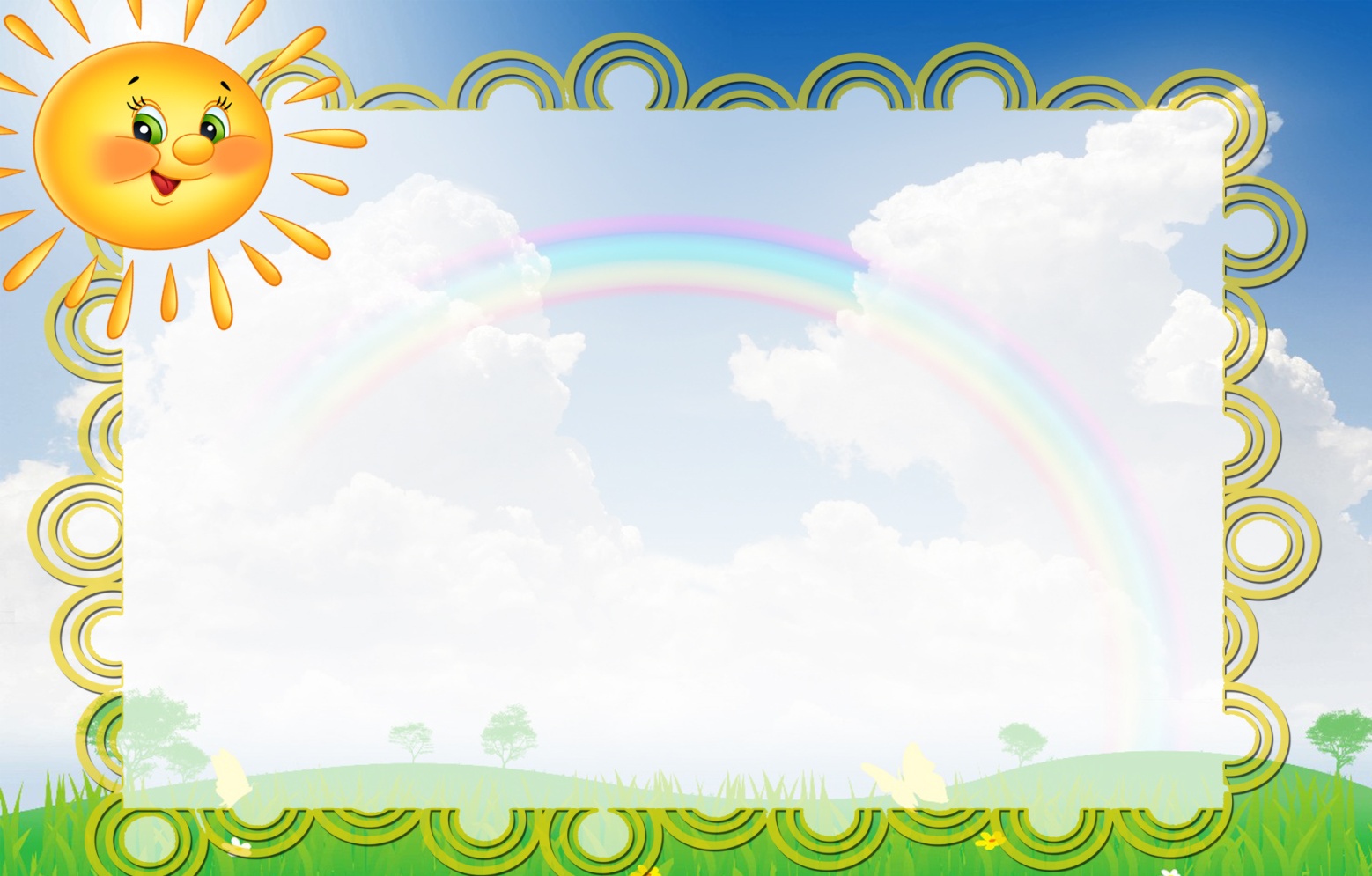 Сохранение 
и укрепление здоровья детей дошкольного возраста
Презентацию подготовила 
руководитель физического воспитания 
 1 квалификационной категории 
МДОУ «Увинский детский сад № 1»
 Сунцова Татьяна Леонидовна
Удмуртская Республика
п. Ува
2016 г
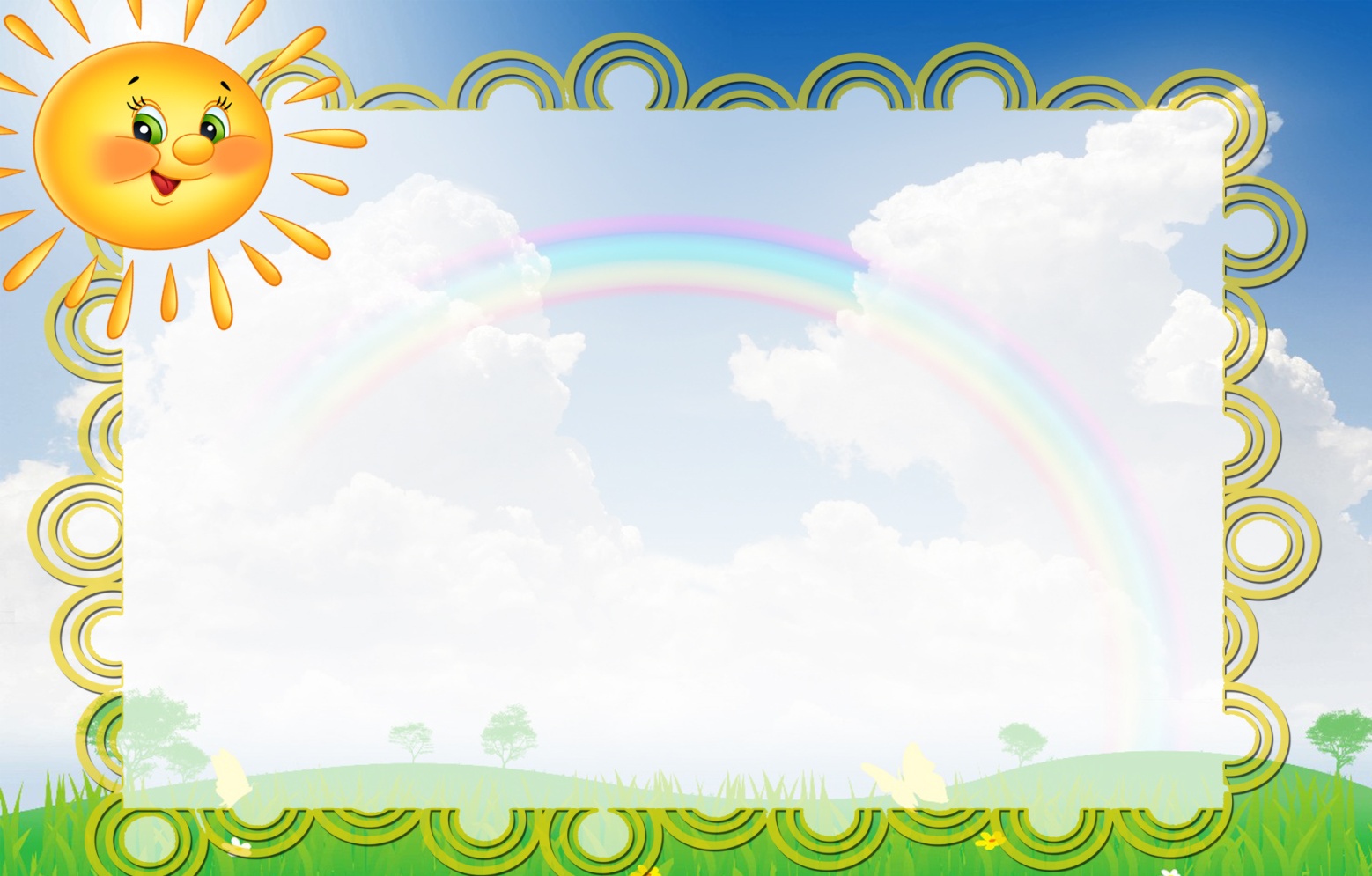 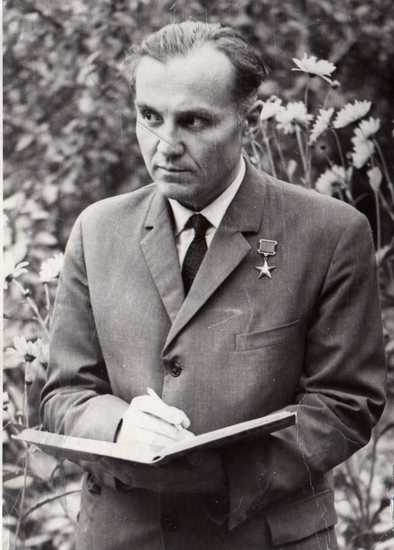 «Я не боюсь ещё и ещё раз повторять:забота о здоровье – это важнейшийтруд воспитателя. От жизнерадостности, бодрости детей зависит их духовная жизнь,мировоззрение, умственное развитие,прочность знаний, вера в свои силы».                                                       В.А. Сухомлинский
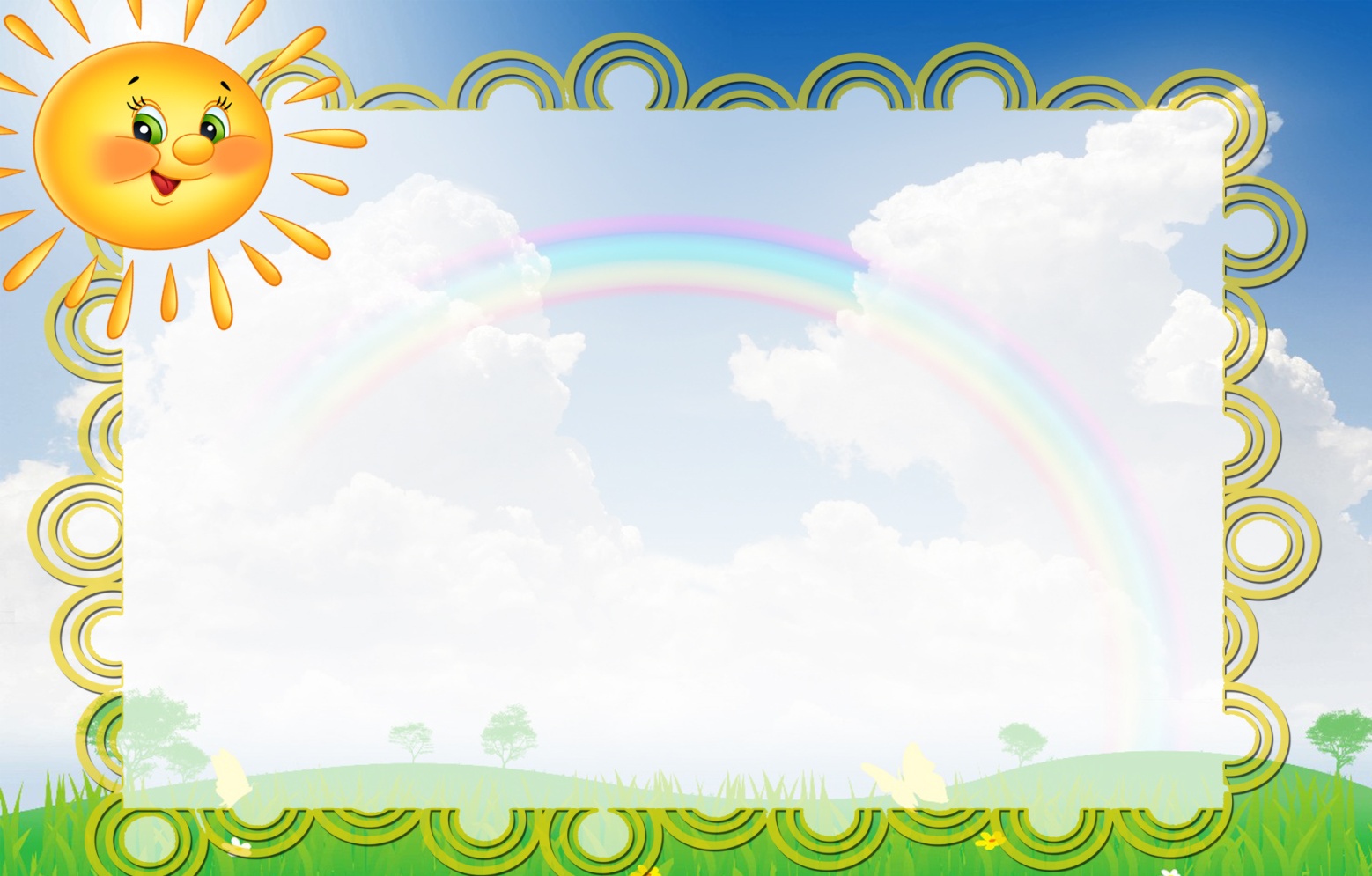 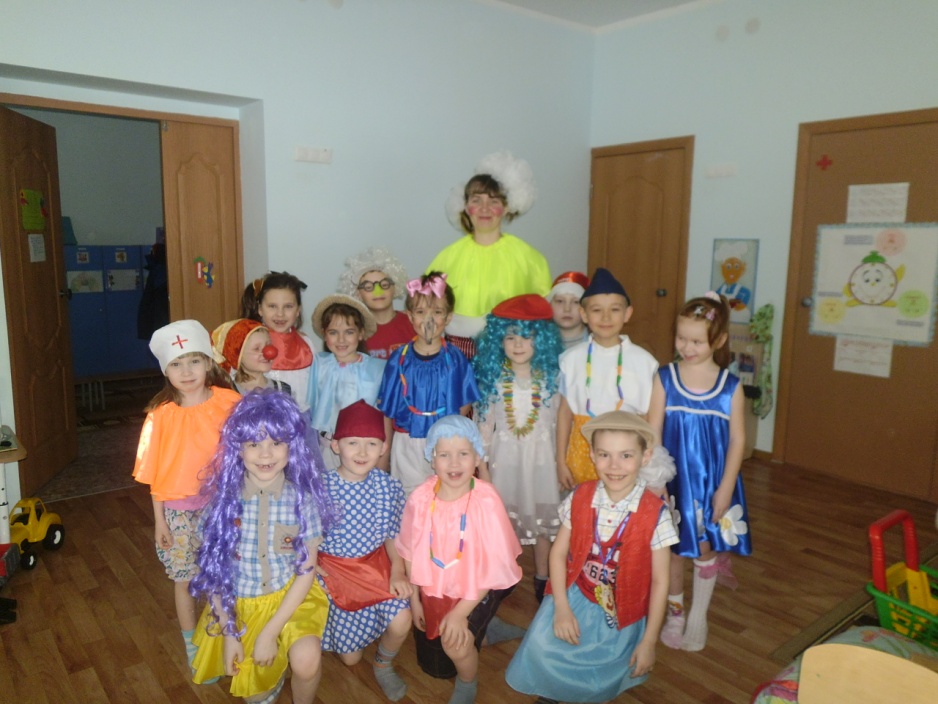 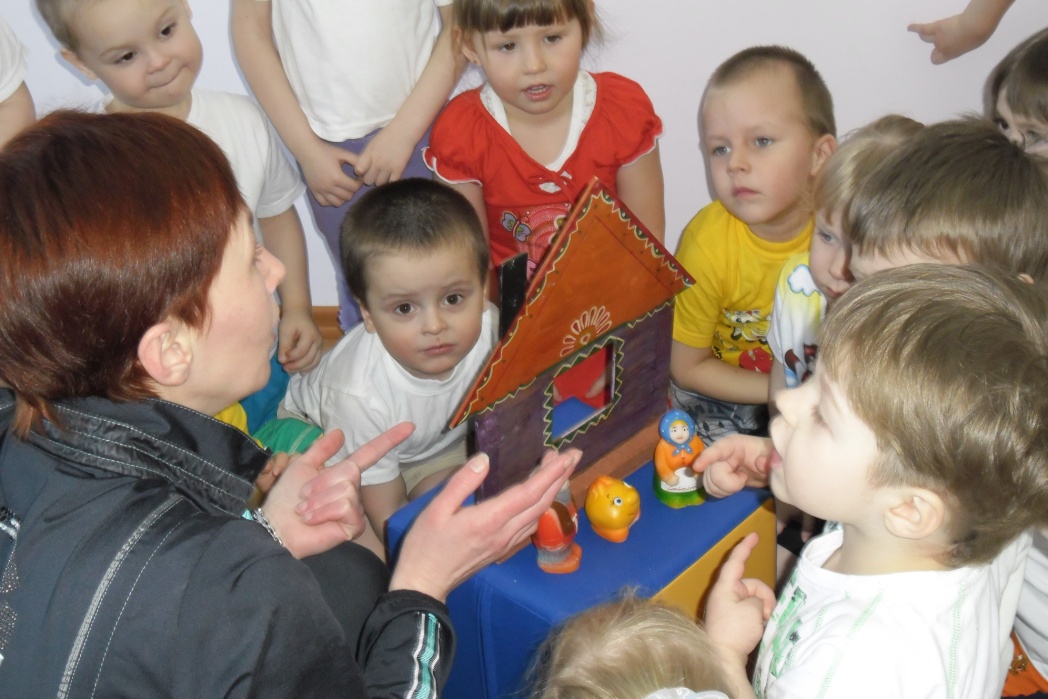 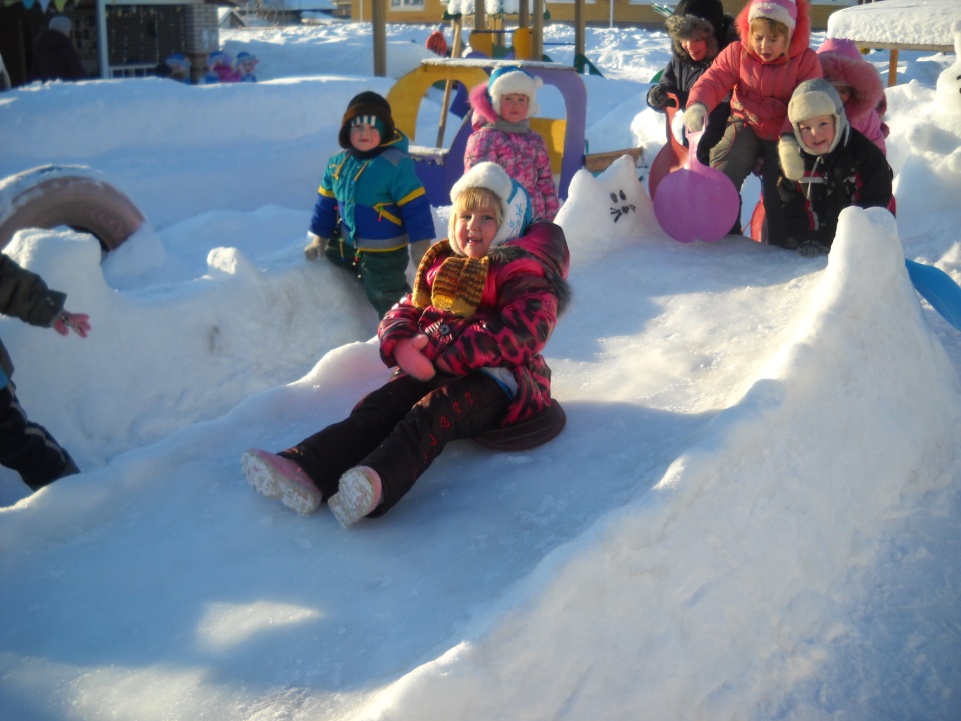 «Детство — важнейший период человеческой жизни, не подготовка к будущей жизни, а настоящая, яркая, самобытная, неповторимая жизнь».                                                    В.А. Сухомлинский
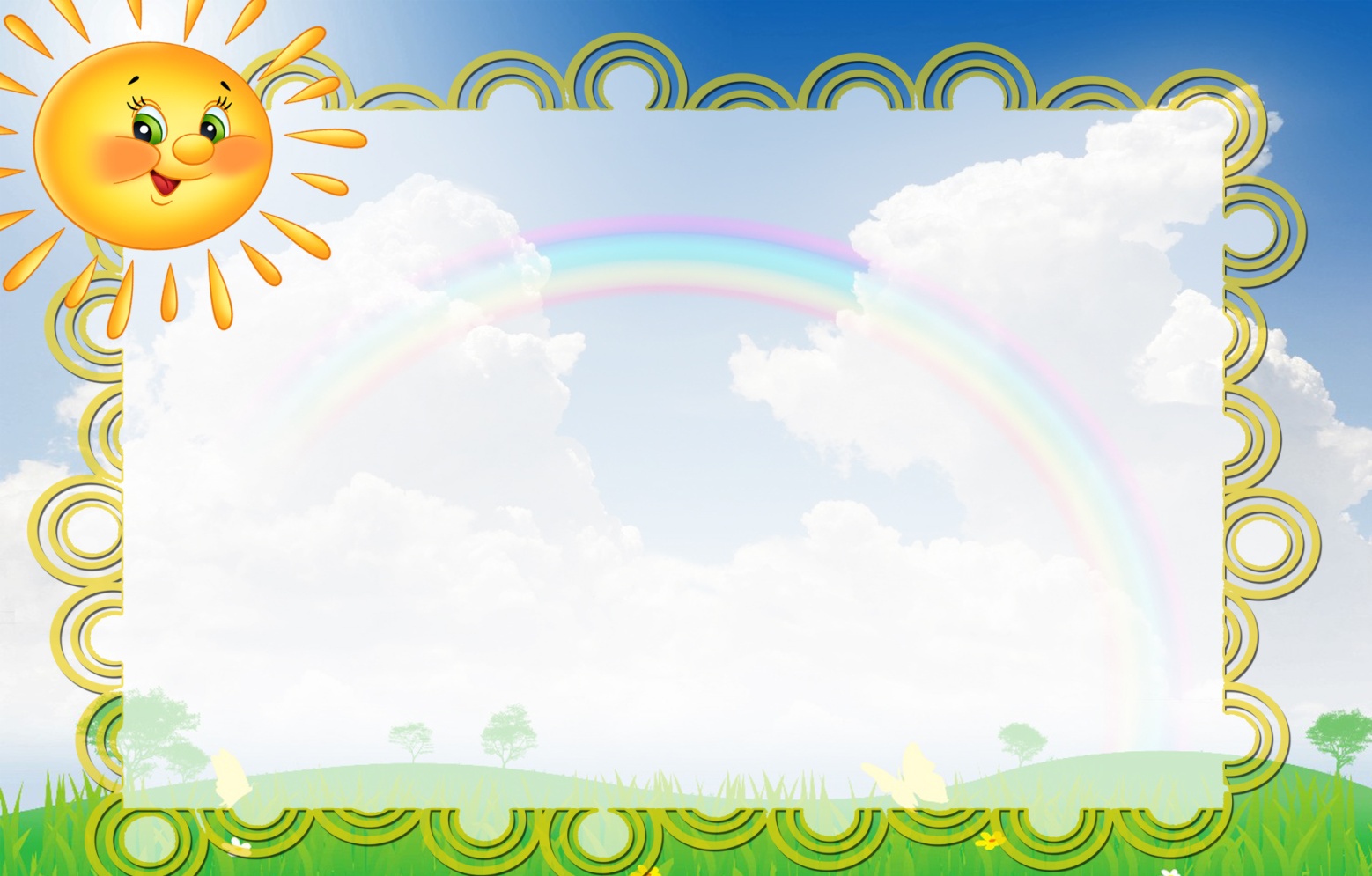 Комплексная предметно-средовая модель здоровьесбережения
I
Целевой блок
II
Организационный блок
Комплексная предметно-средовая модель здоровьесбережения  в МДОУ №1
III
Программно-методический блок
VII
Результативный блок
IV
Содержательный  блок
VI
Работа с родителями
V
Диагностический блок
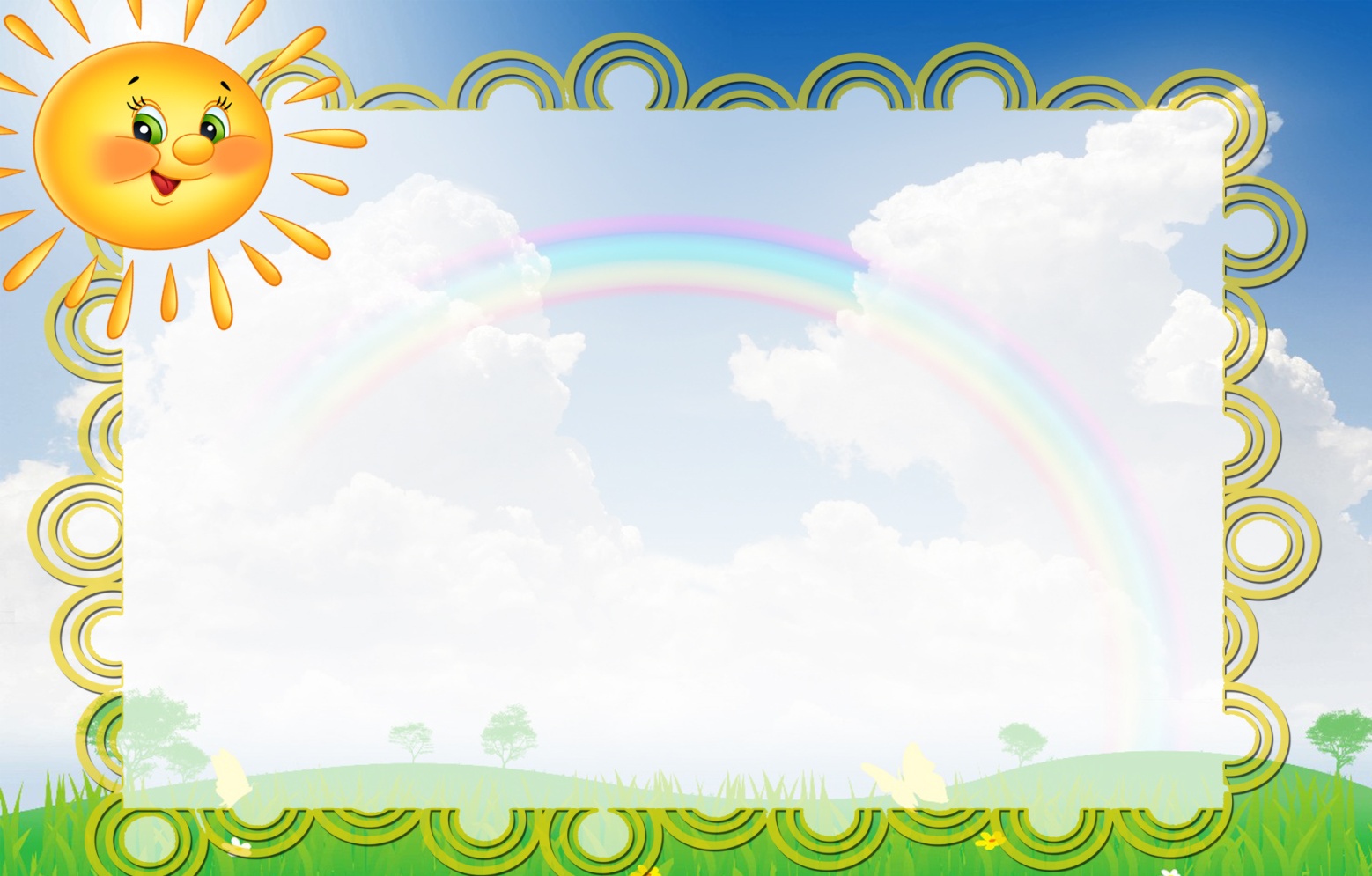 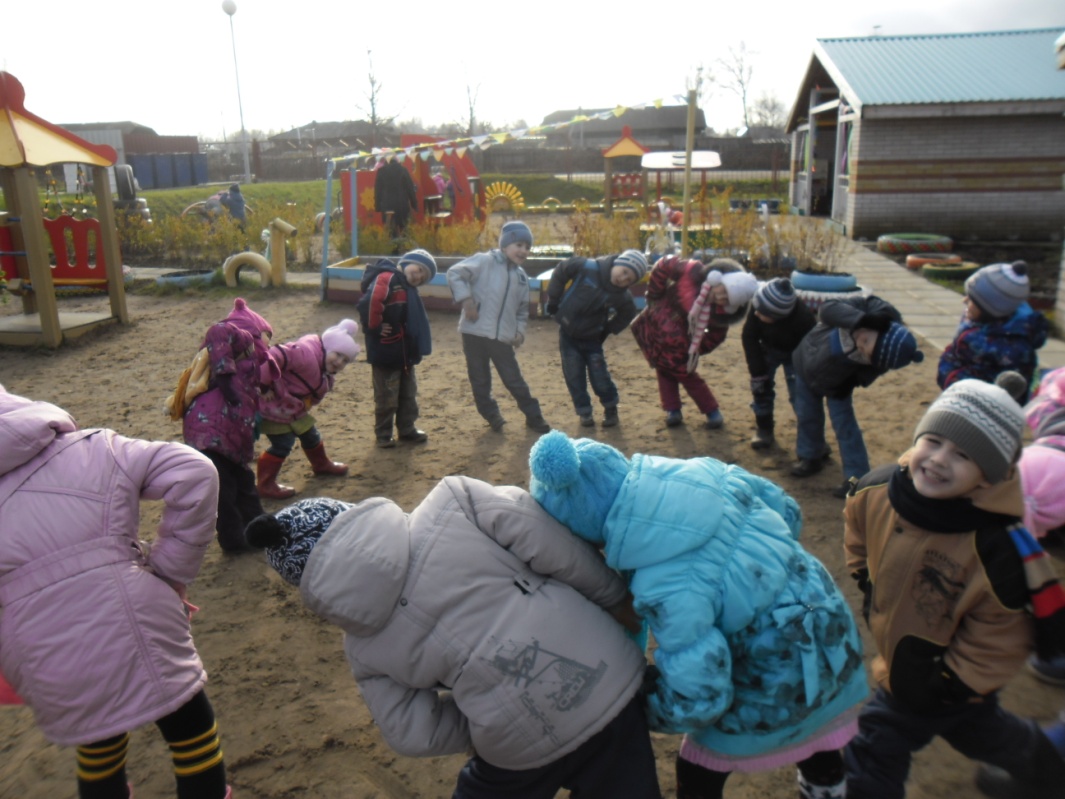 Технологии обучения здоровому образу жизни
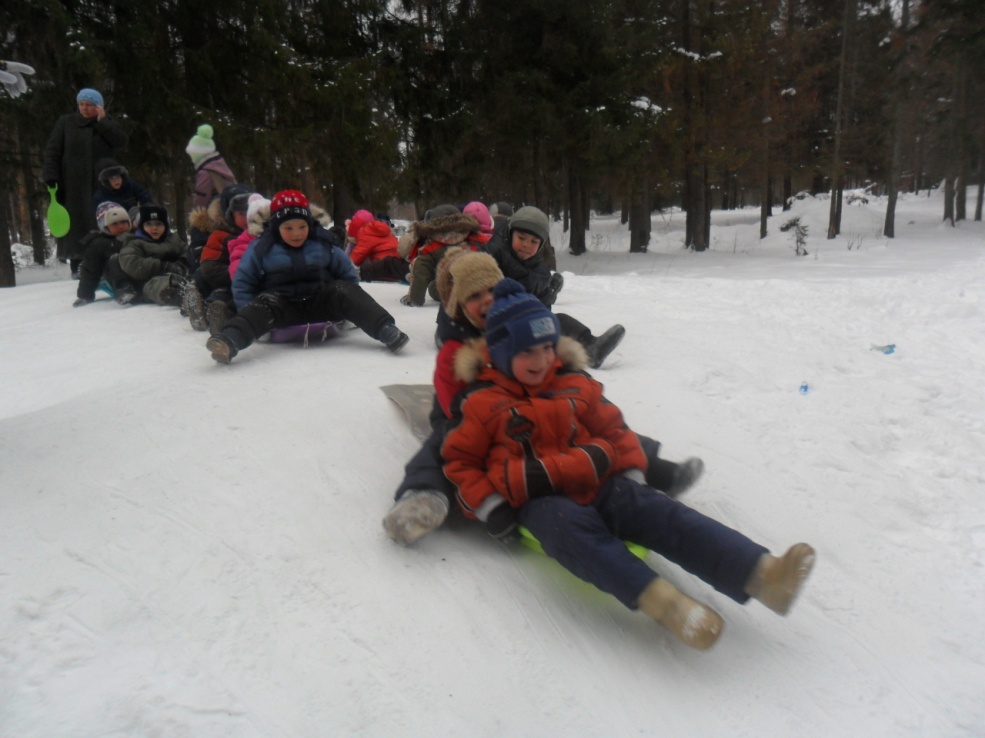 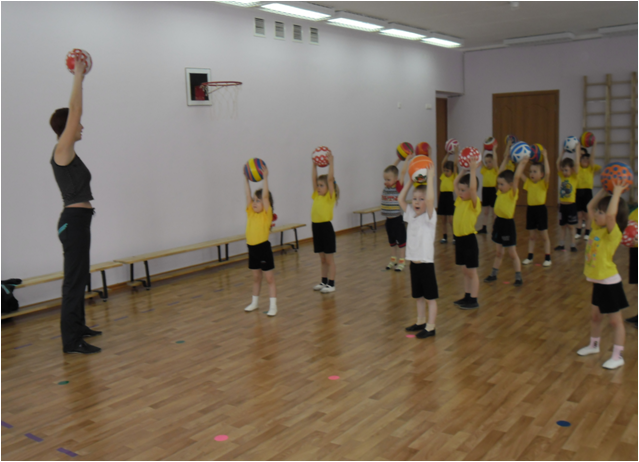 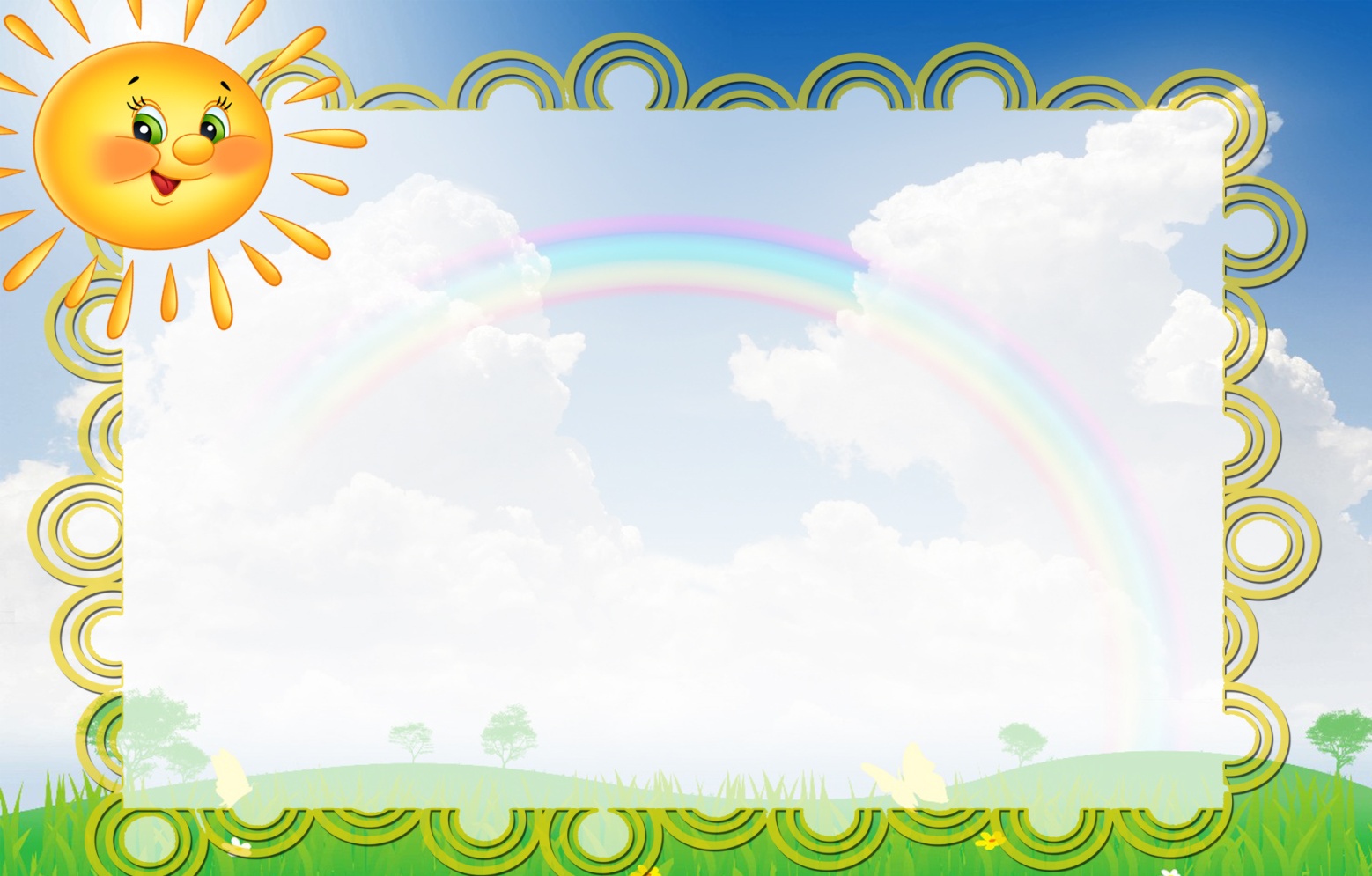 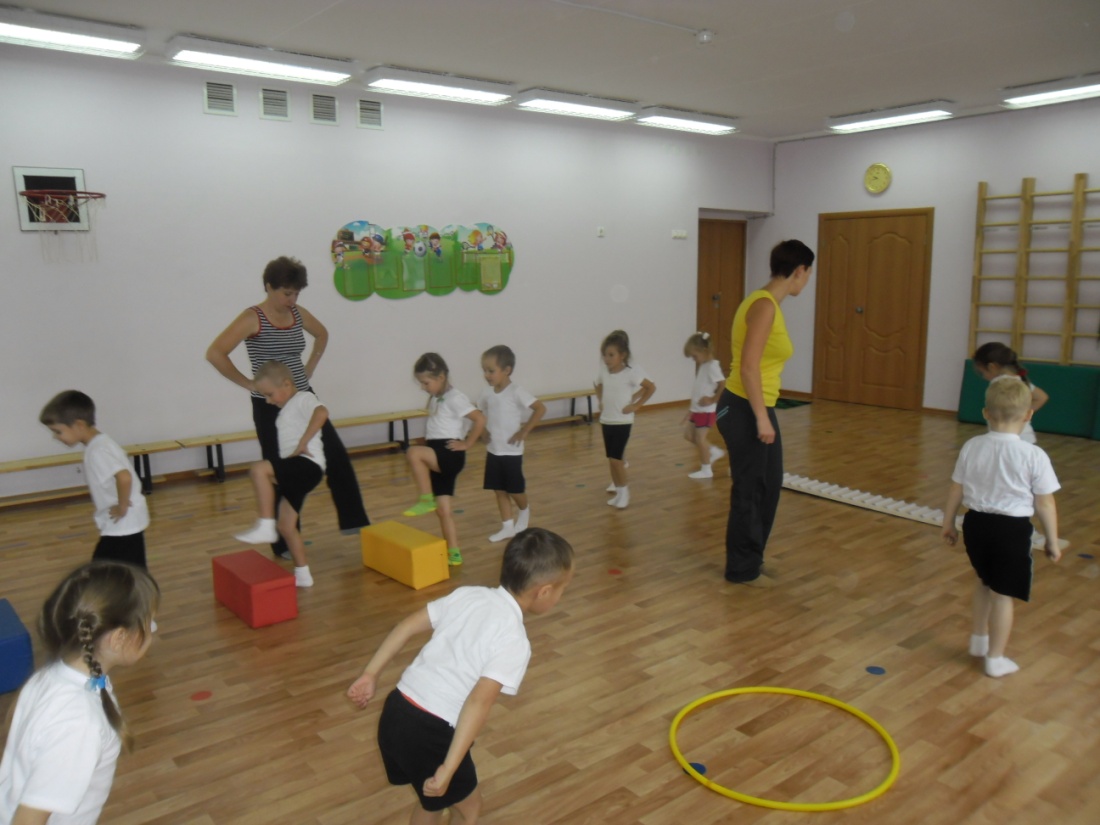 Технологии обучения здоровому образу жизни
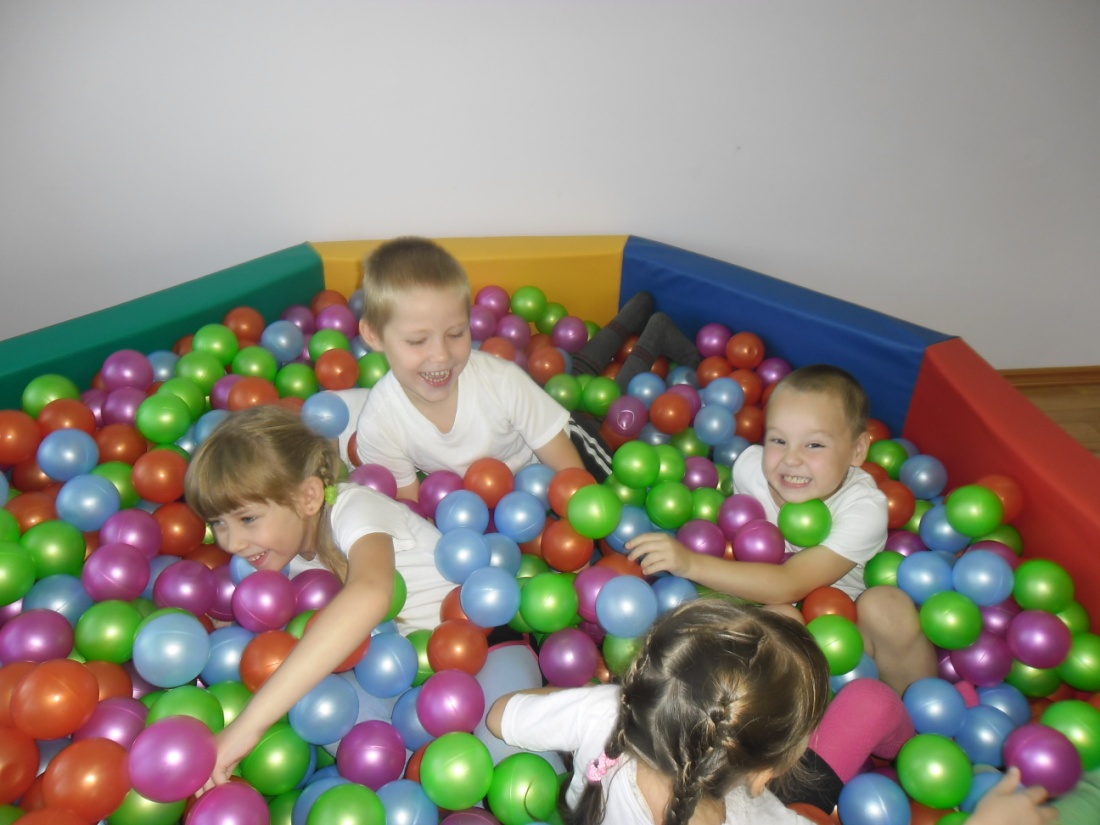 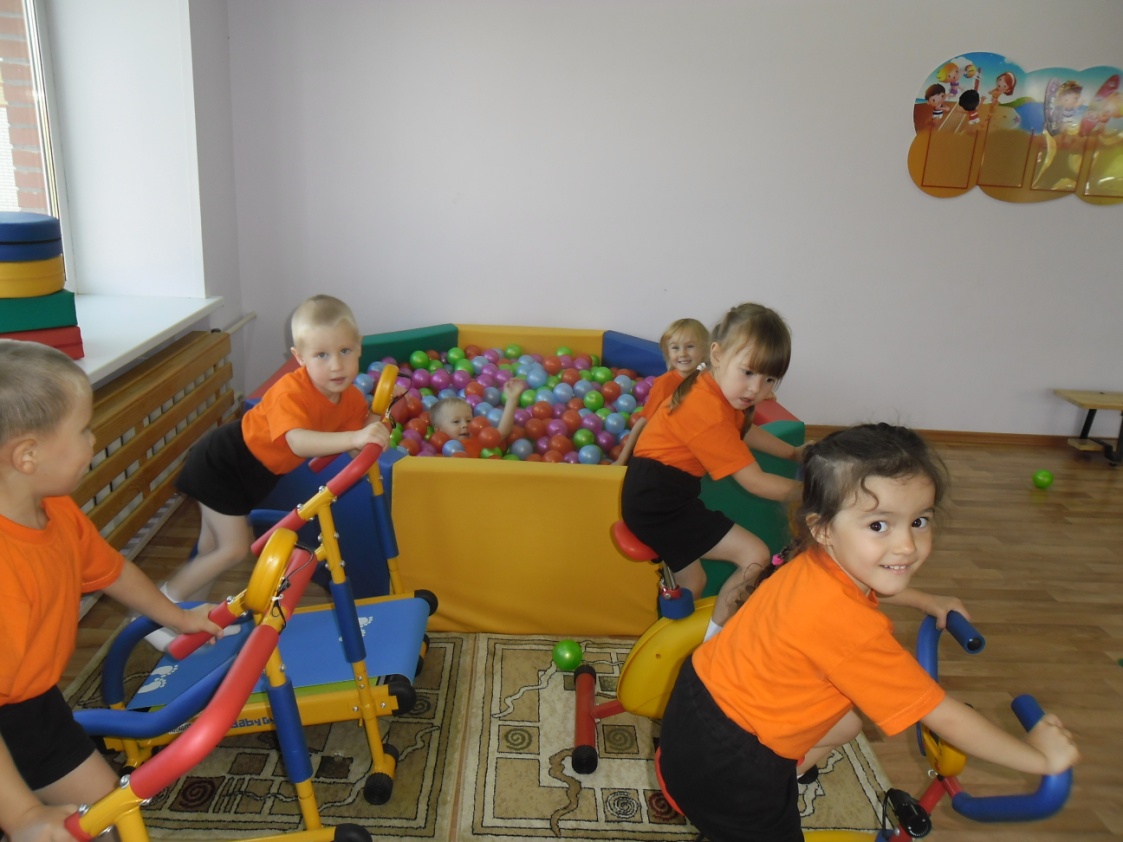 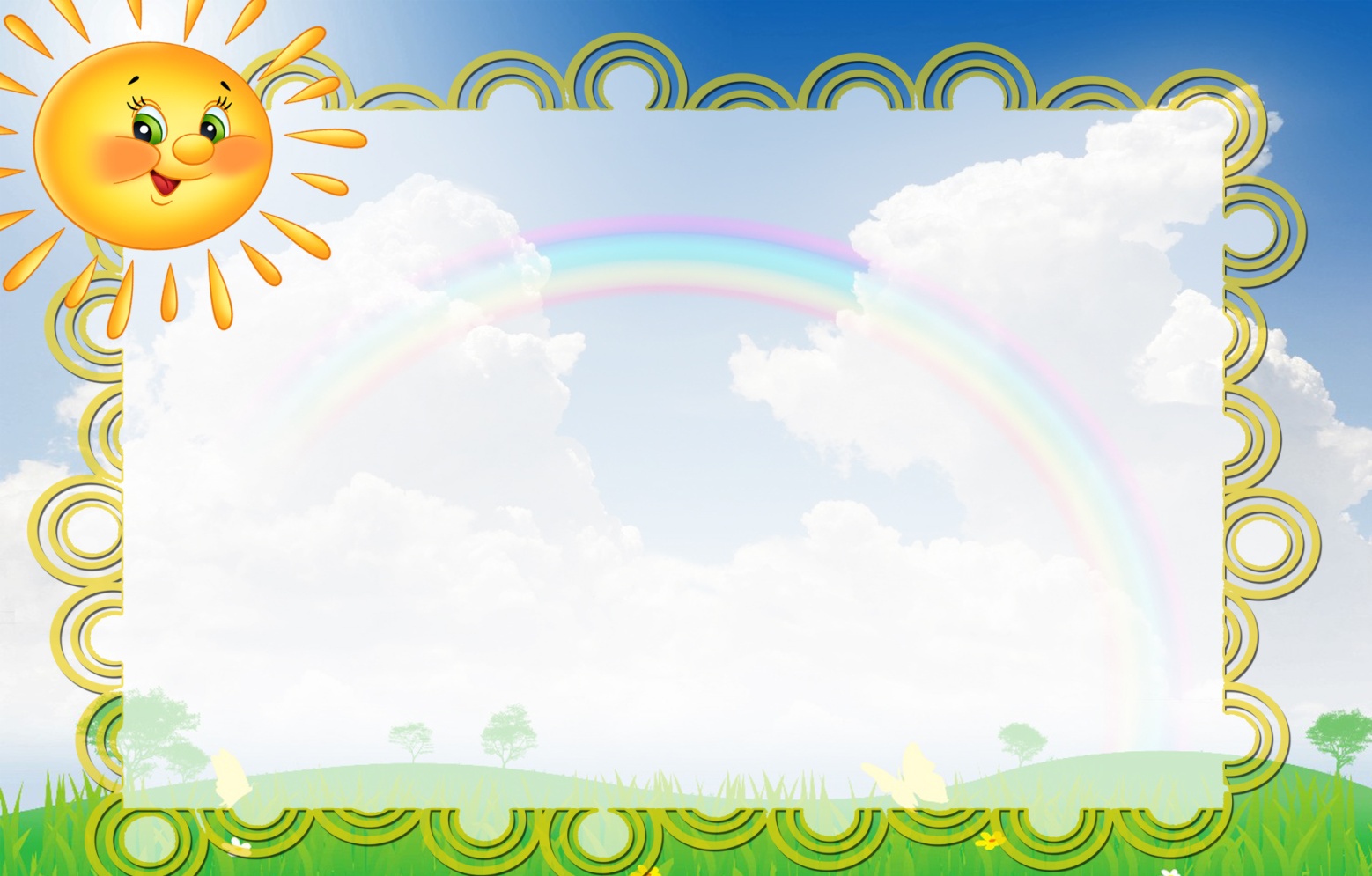 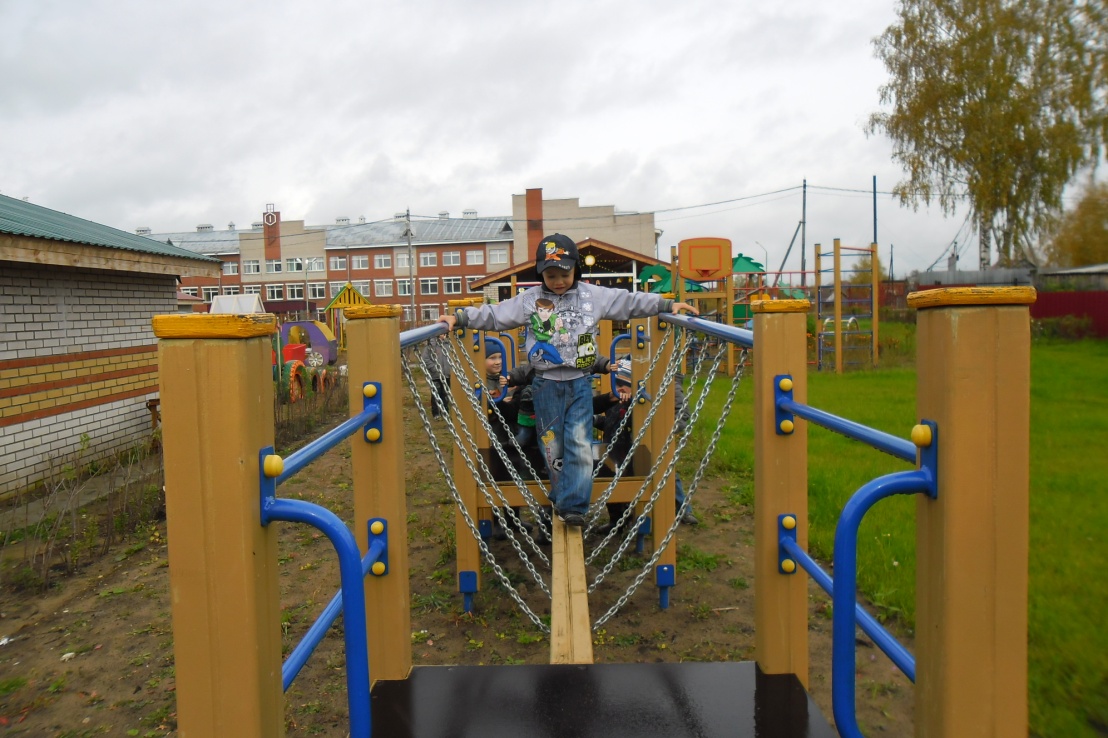 Технологии обучения здоровому образу жизни
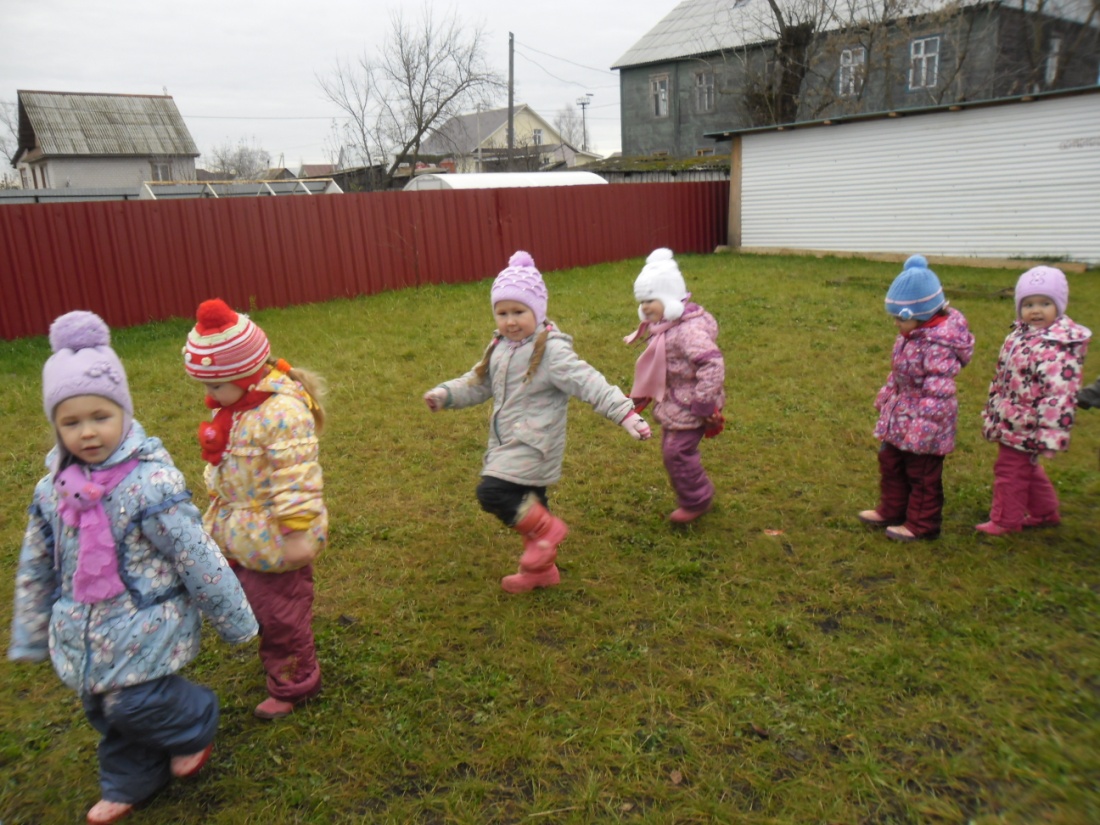 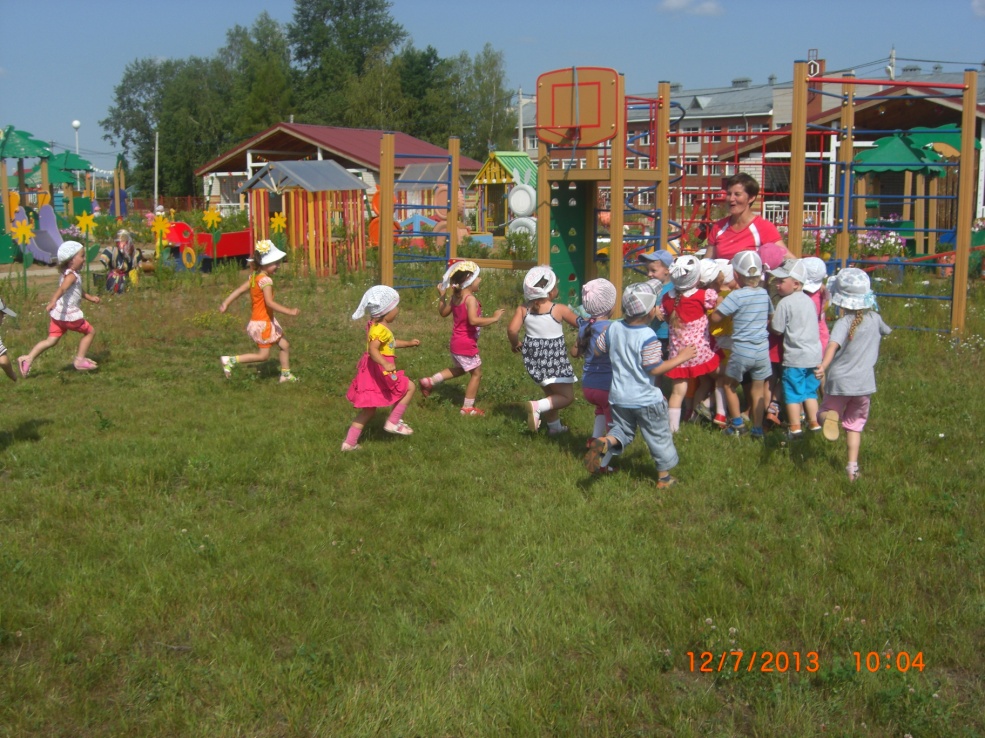 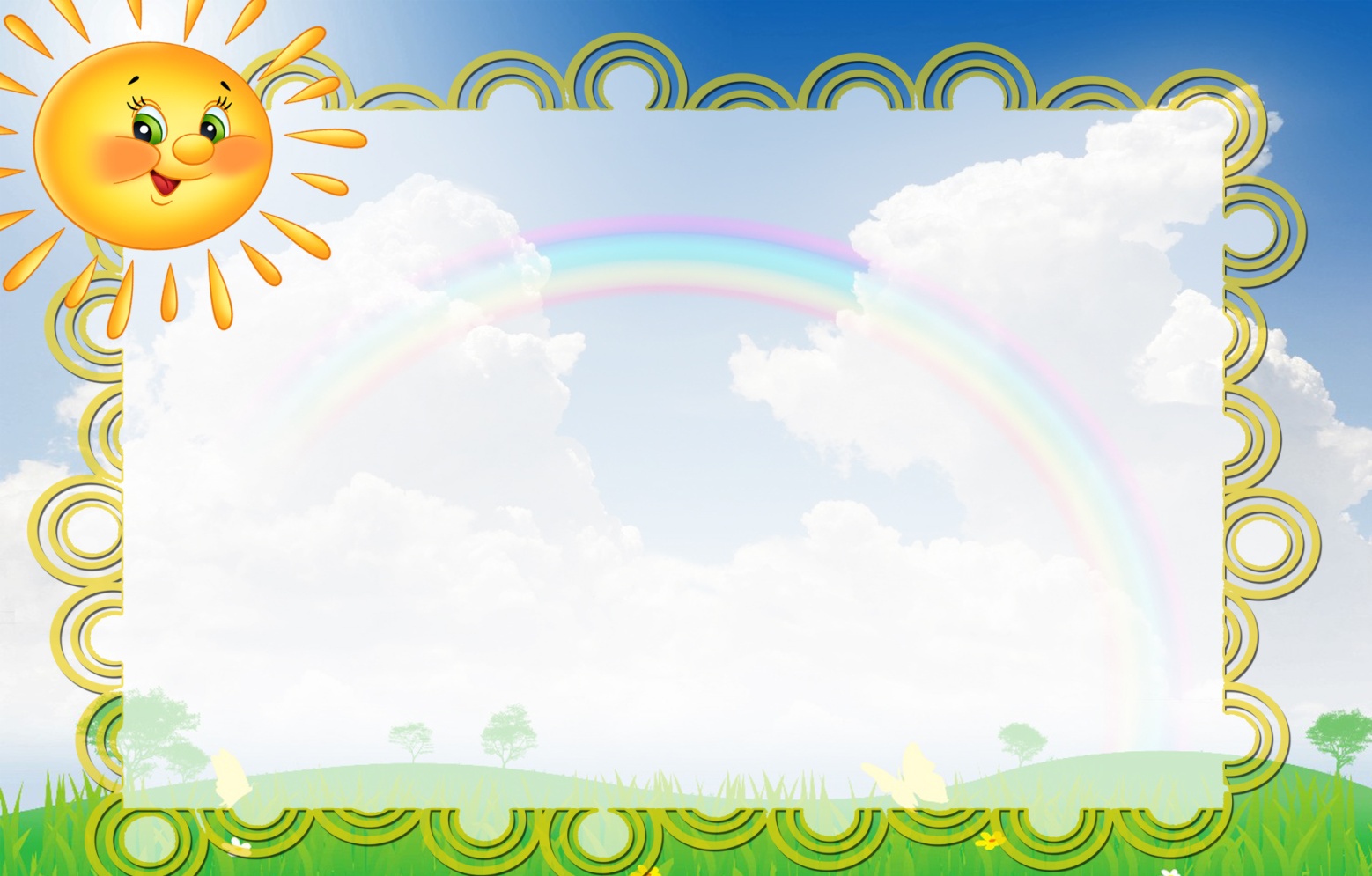 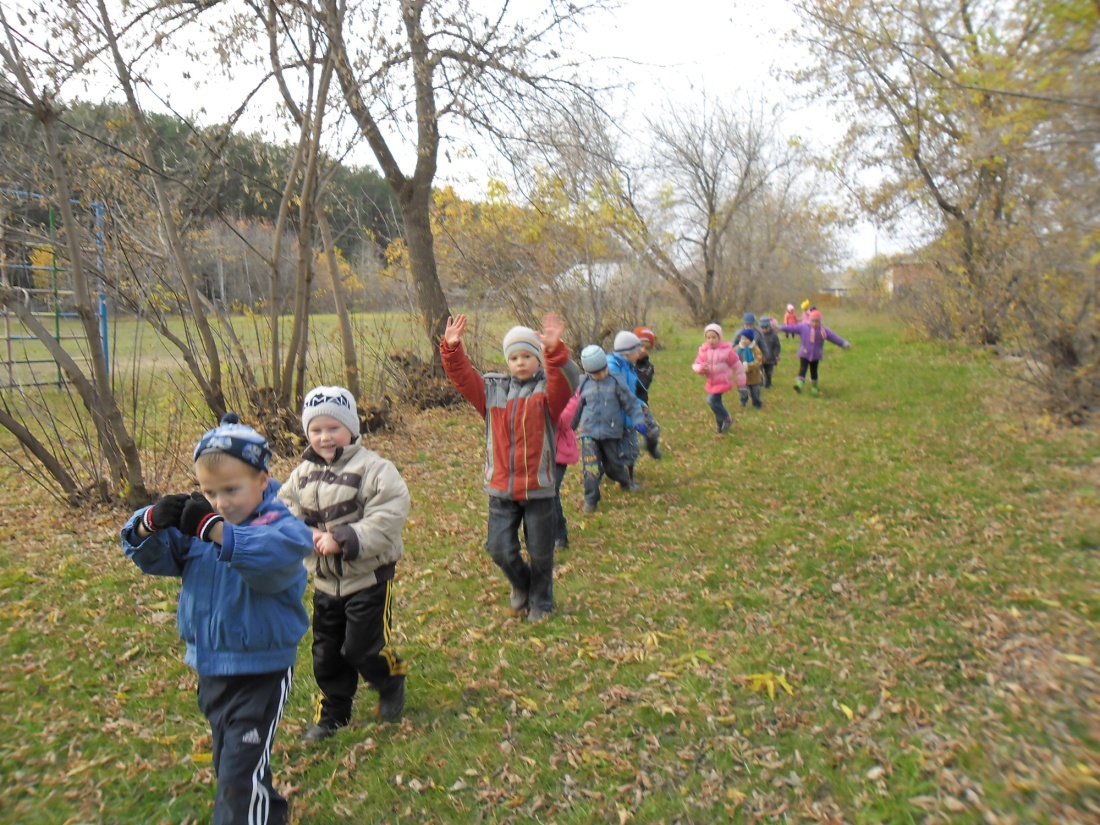 Технологии обучения здоровому образу жизни
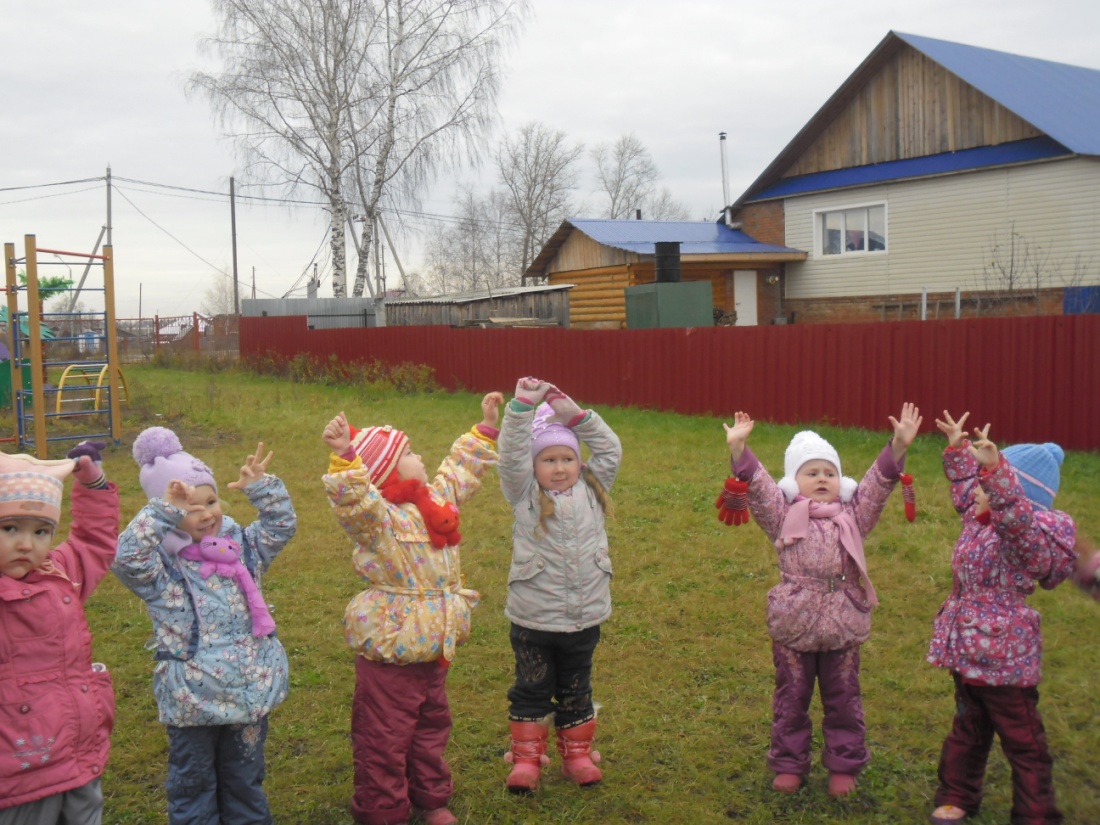 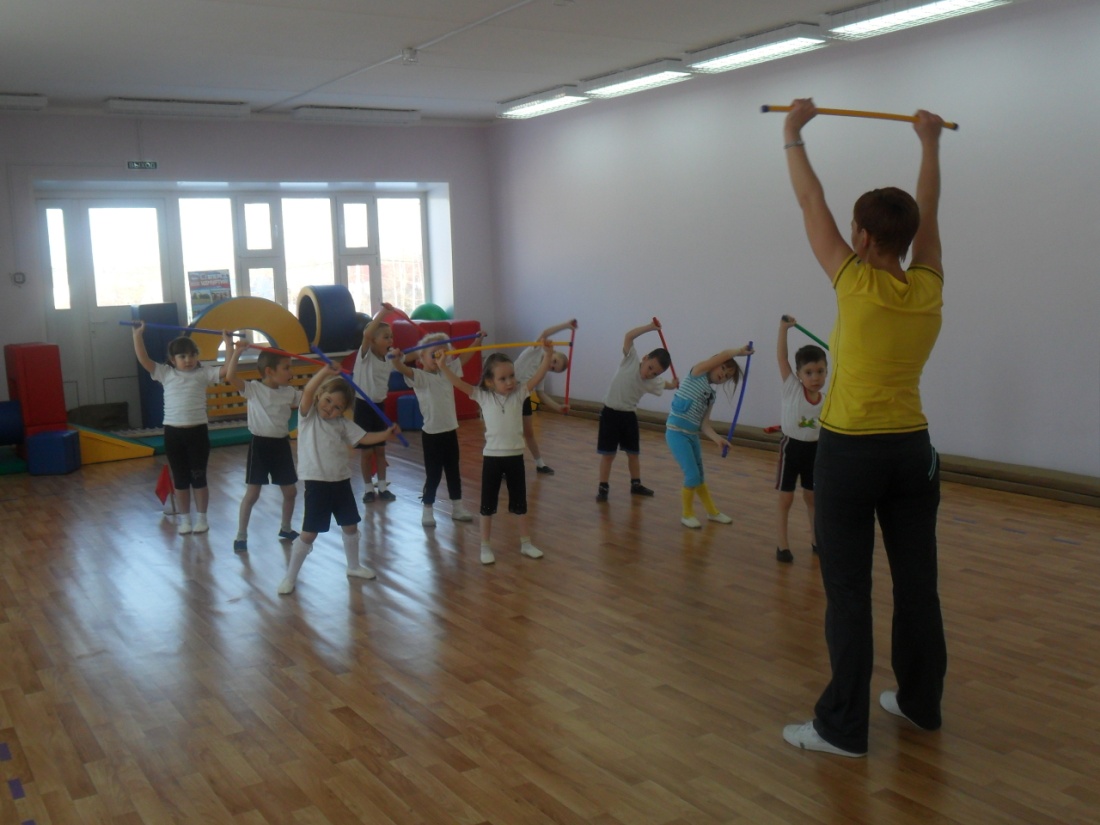 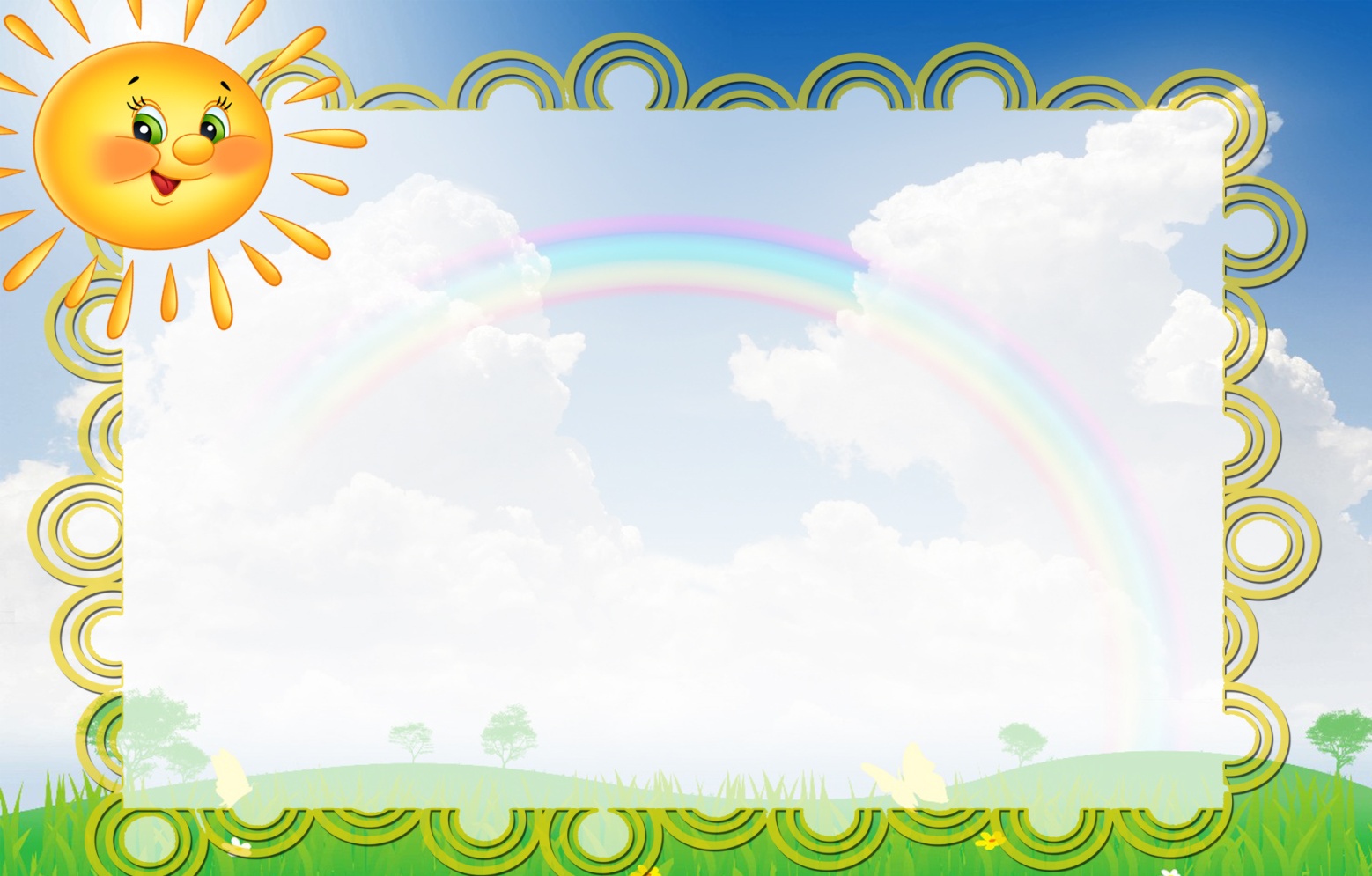 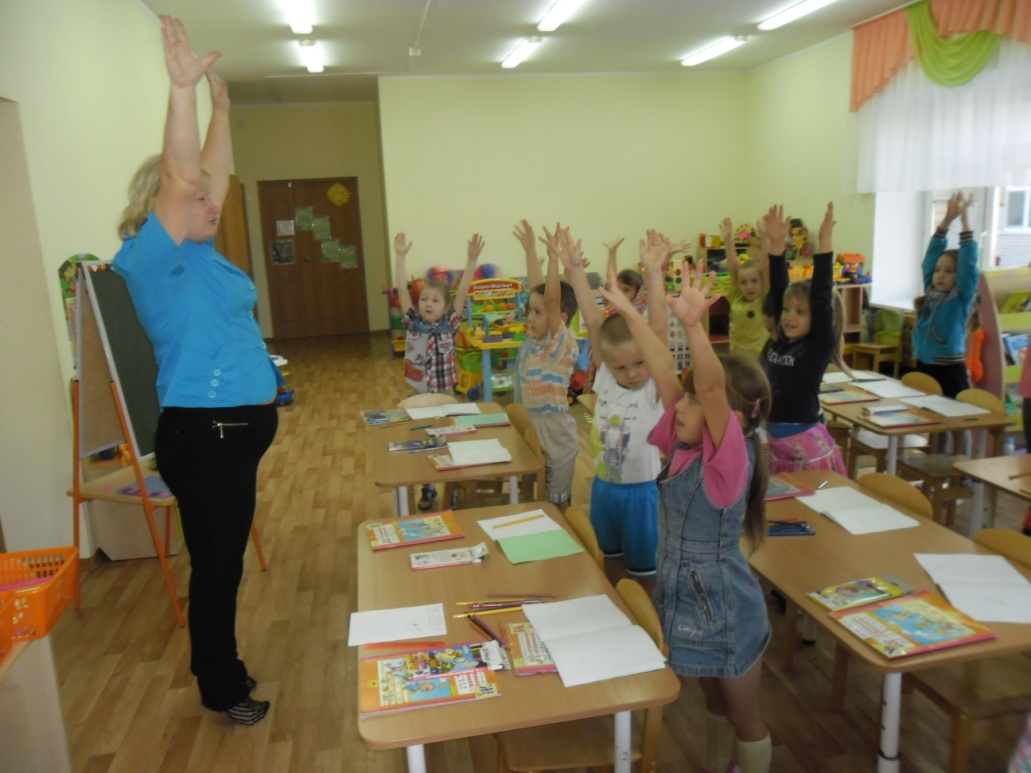 Технологии сохранения 
и стимулирования здоровья
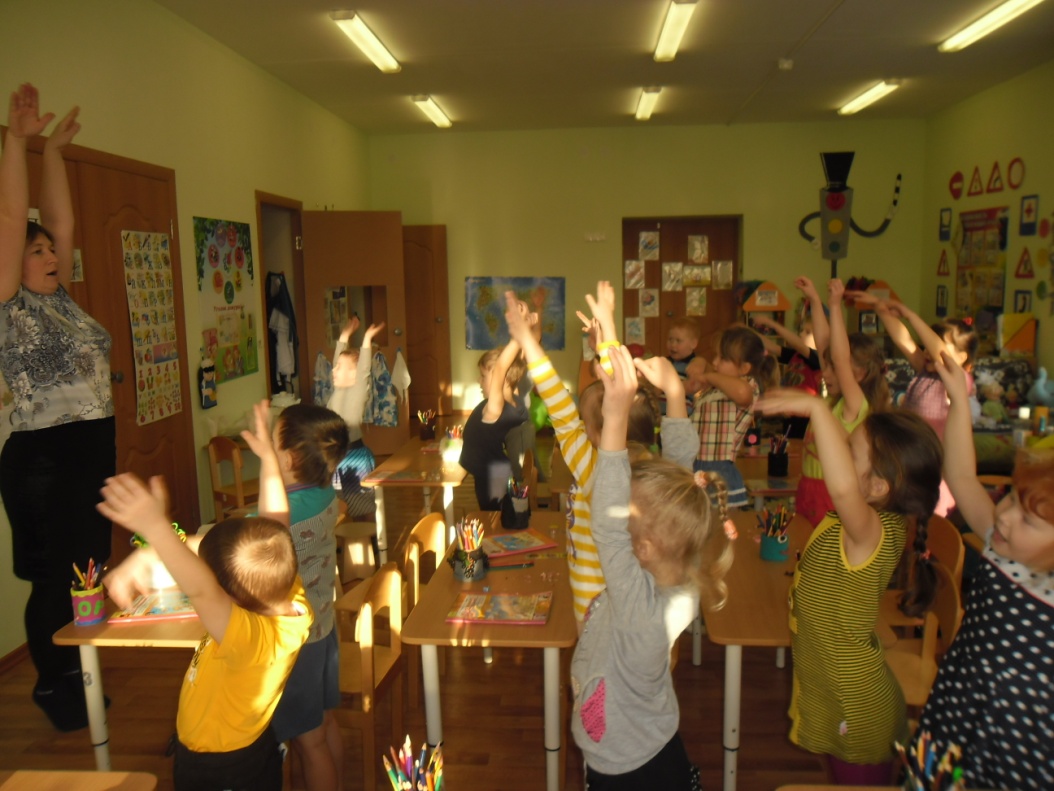 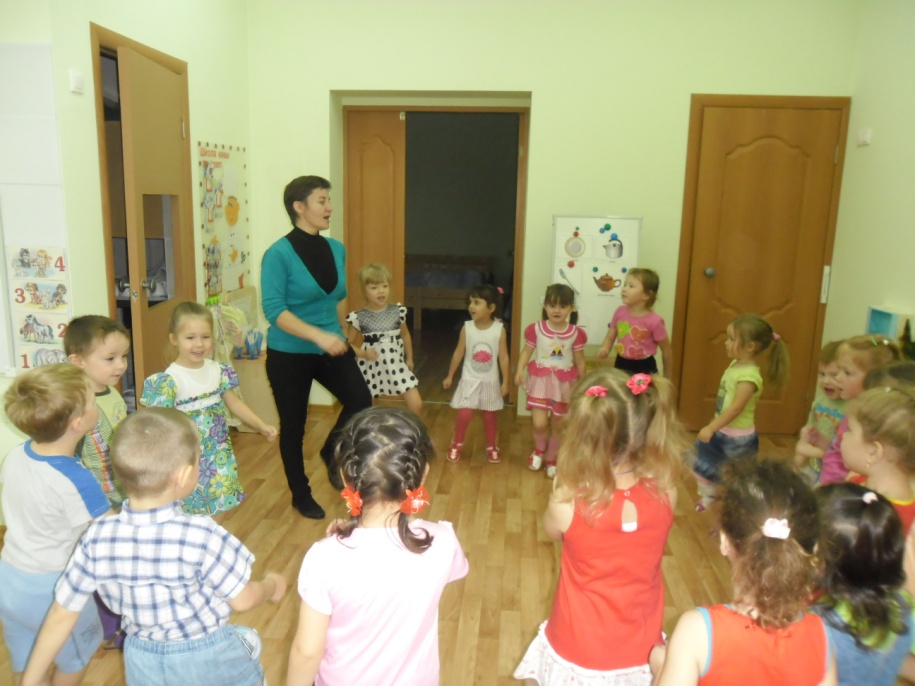 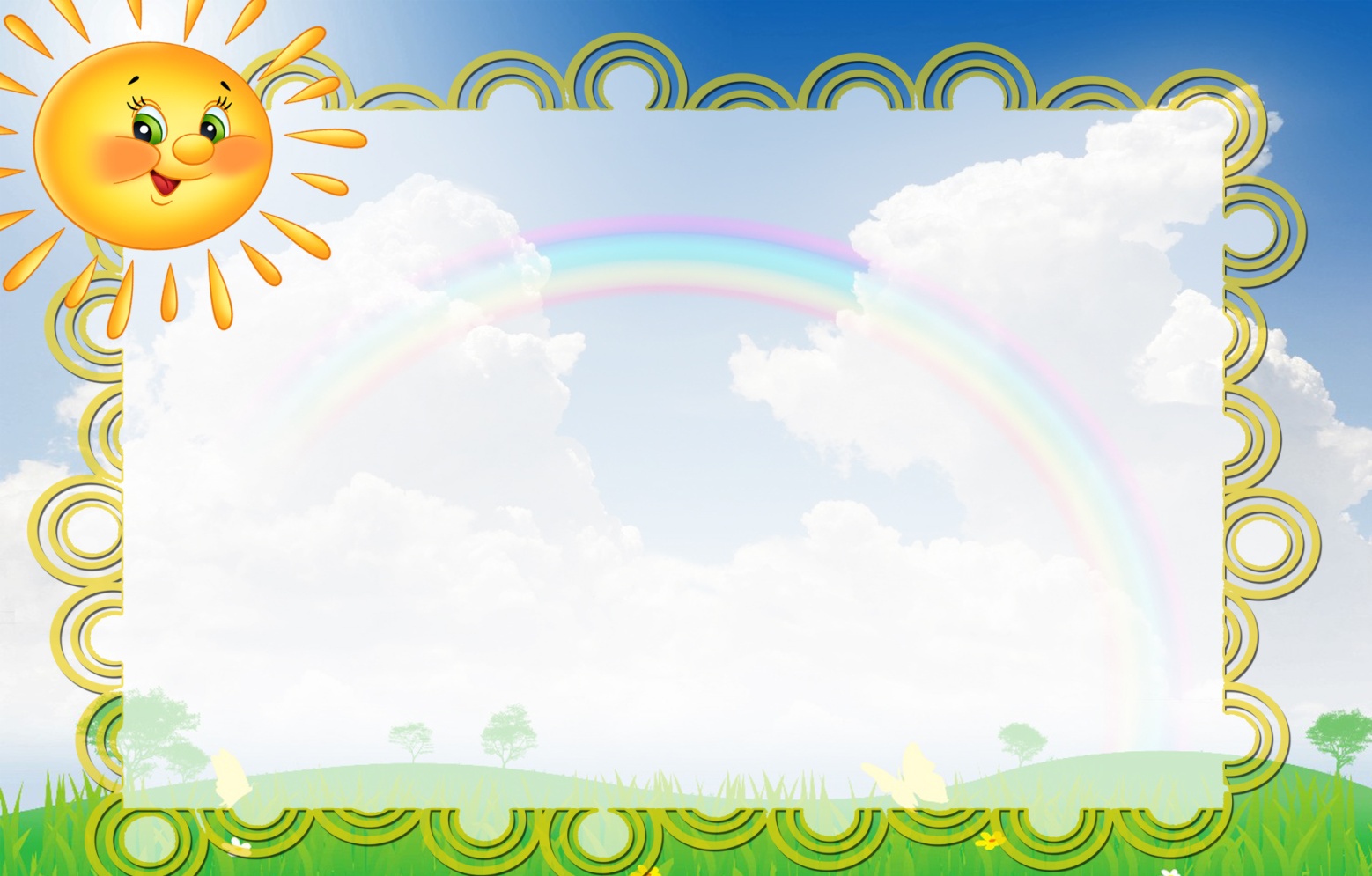 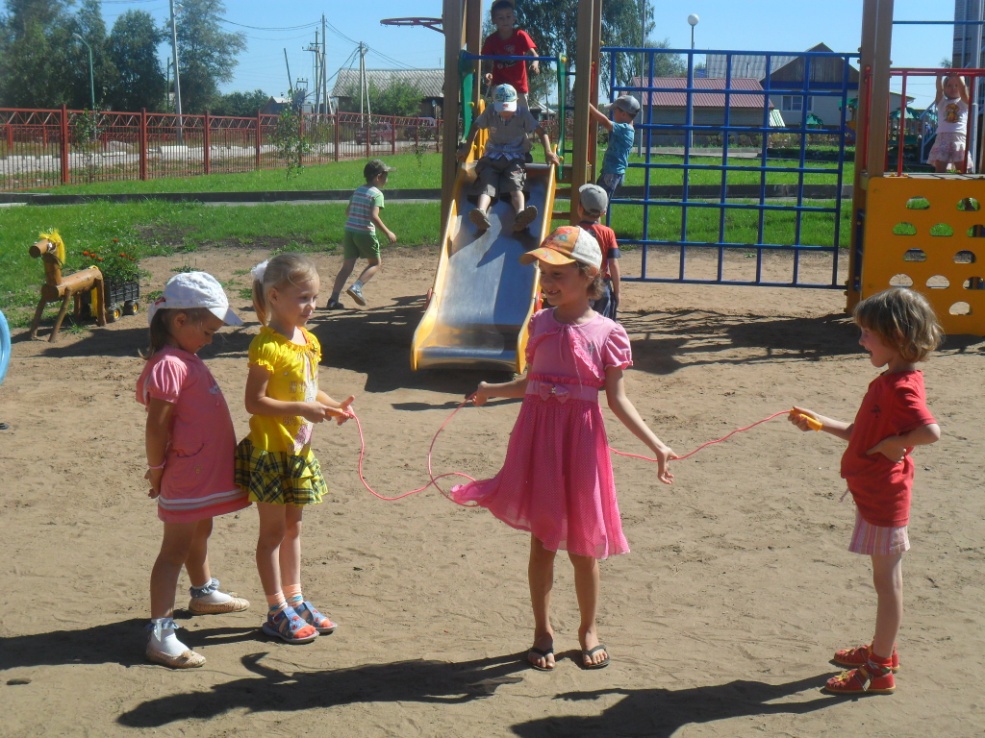 Технологии сохранения 
и стимулирования здоровья
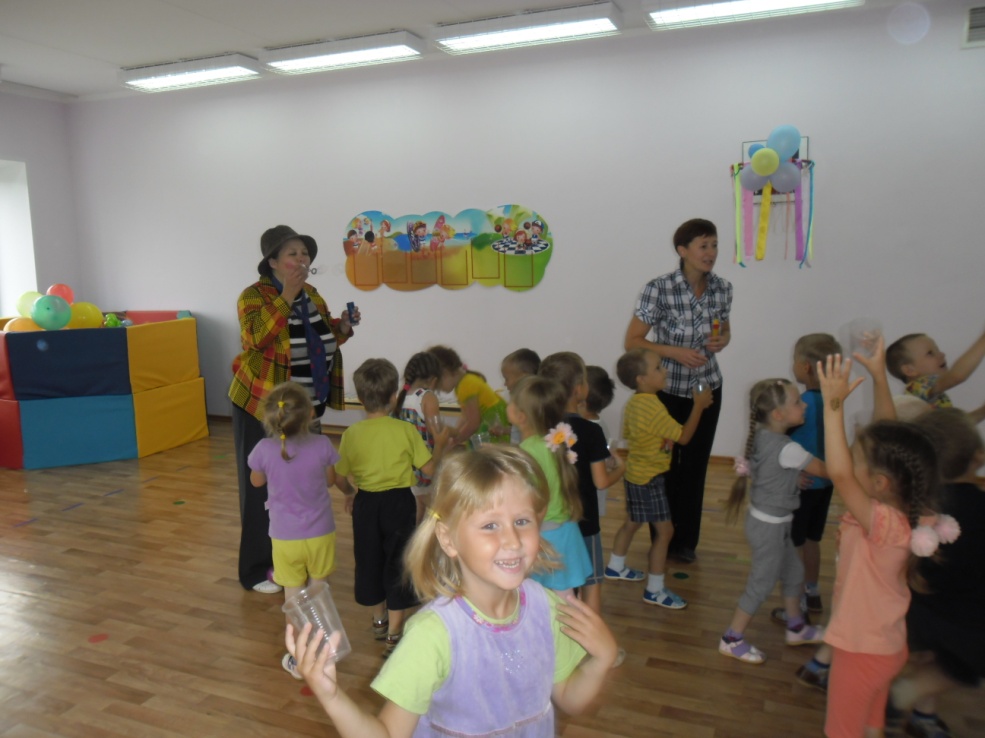 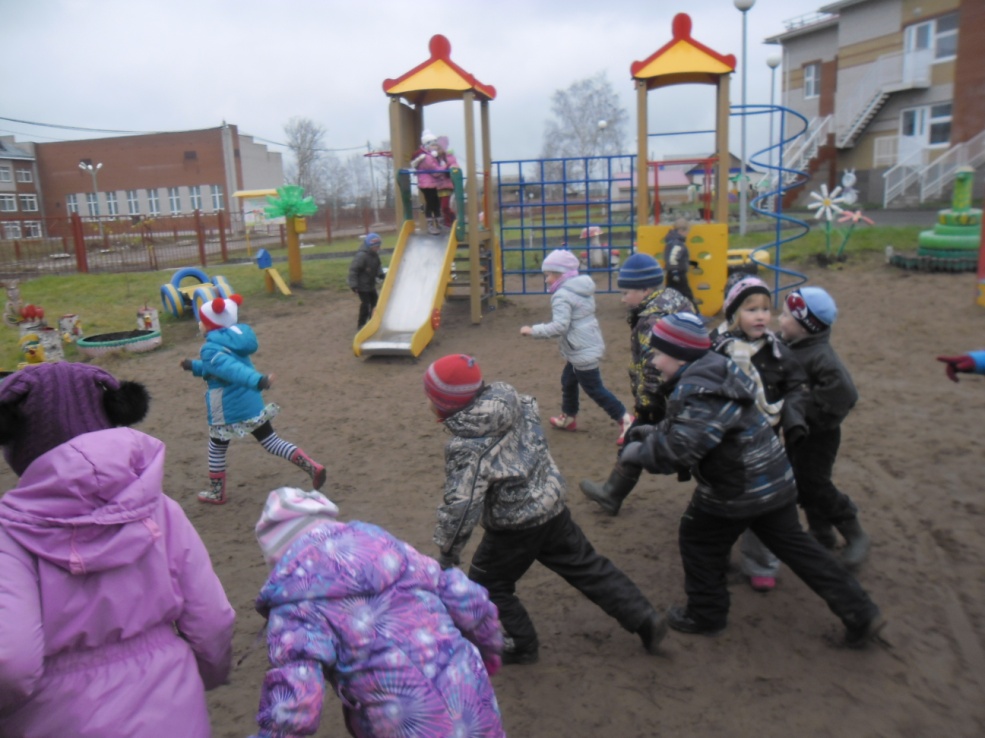 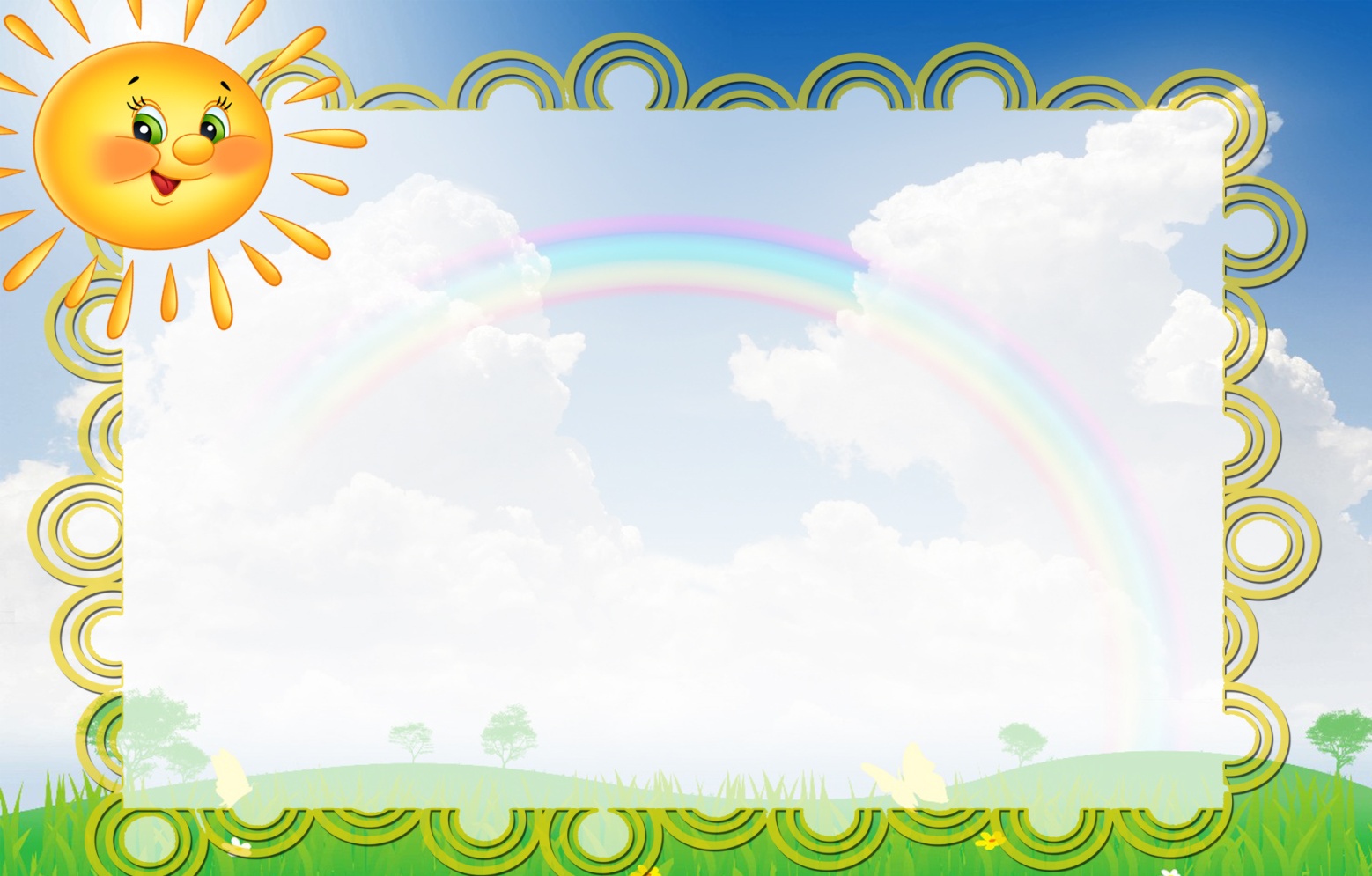 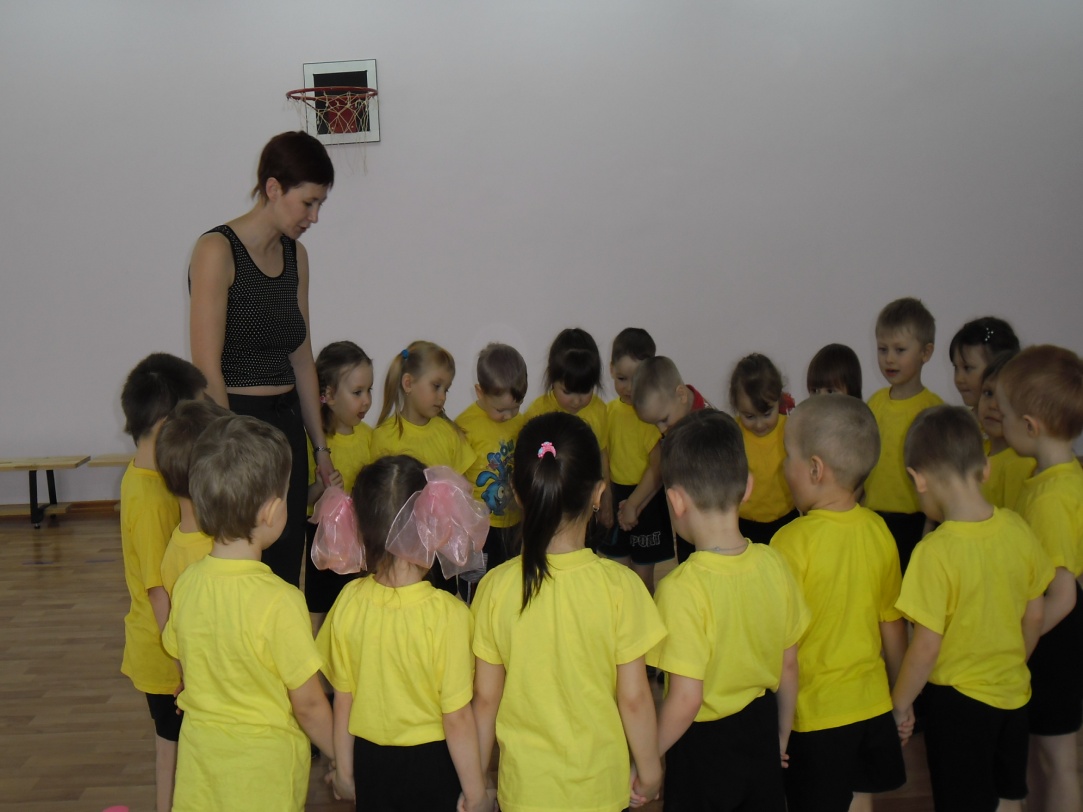 Технологии
 сохранения и стимулирования здоровья
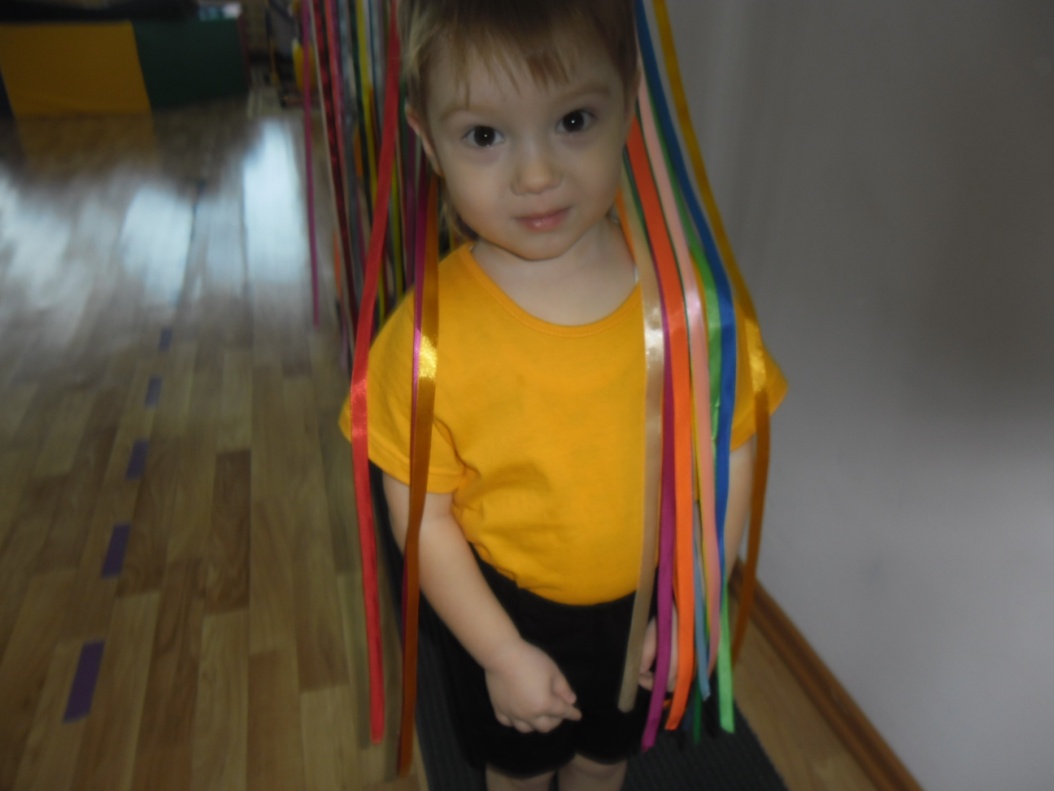 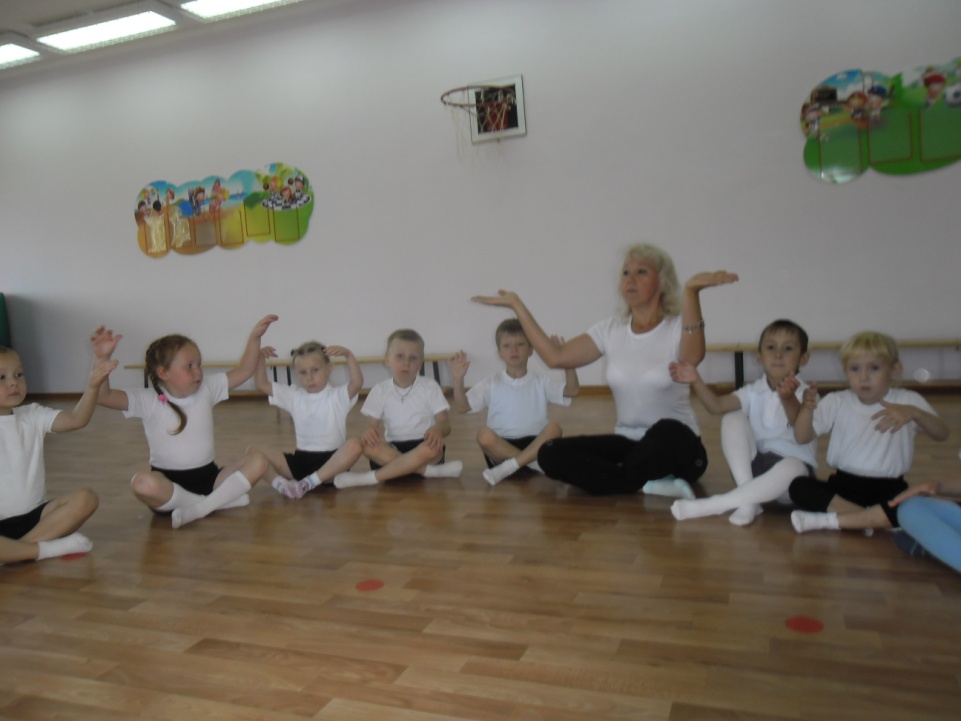 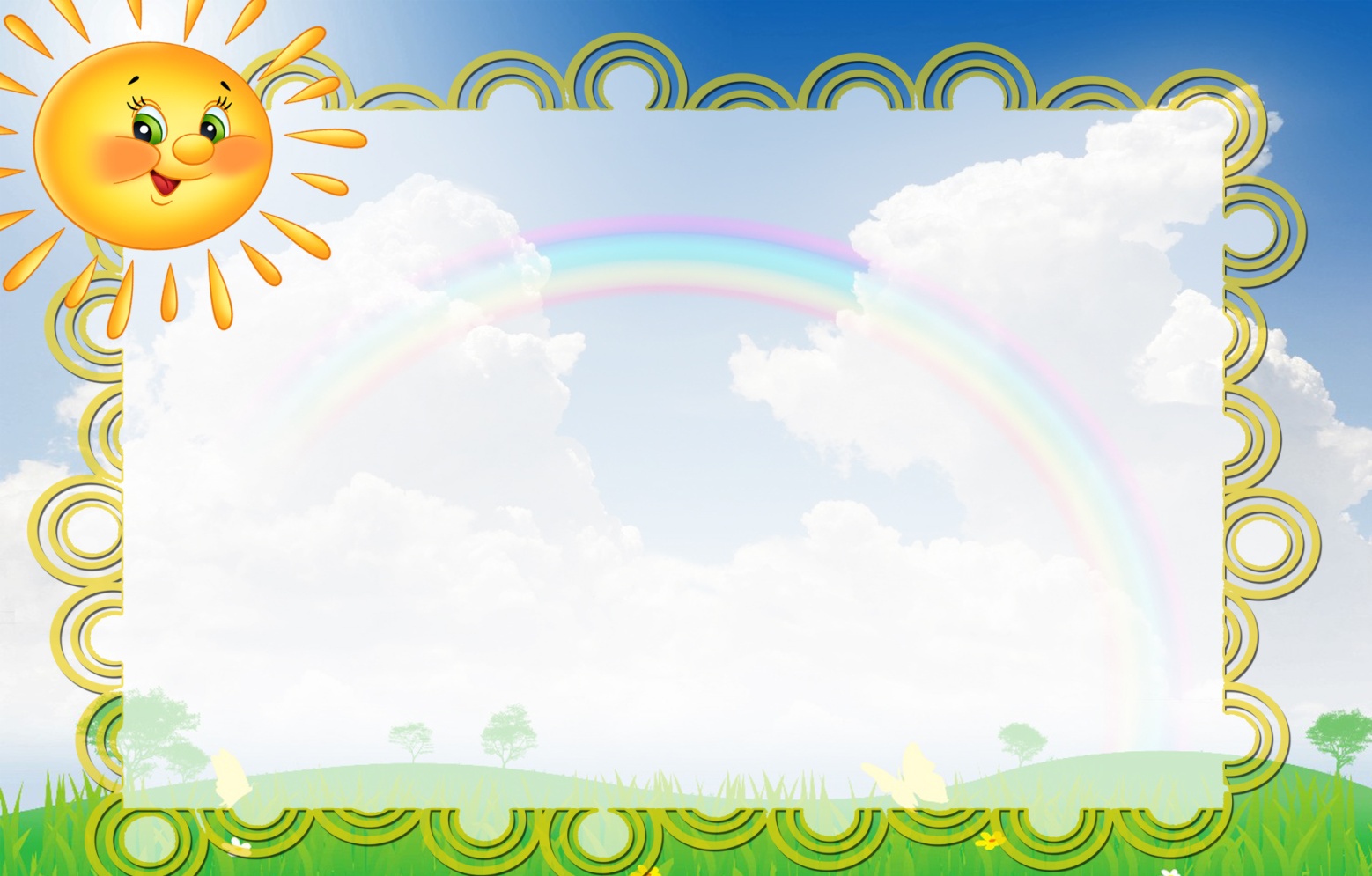 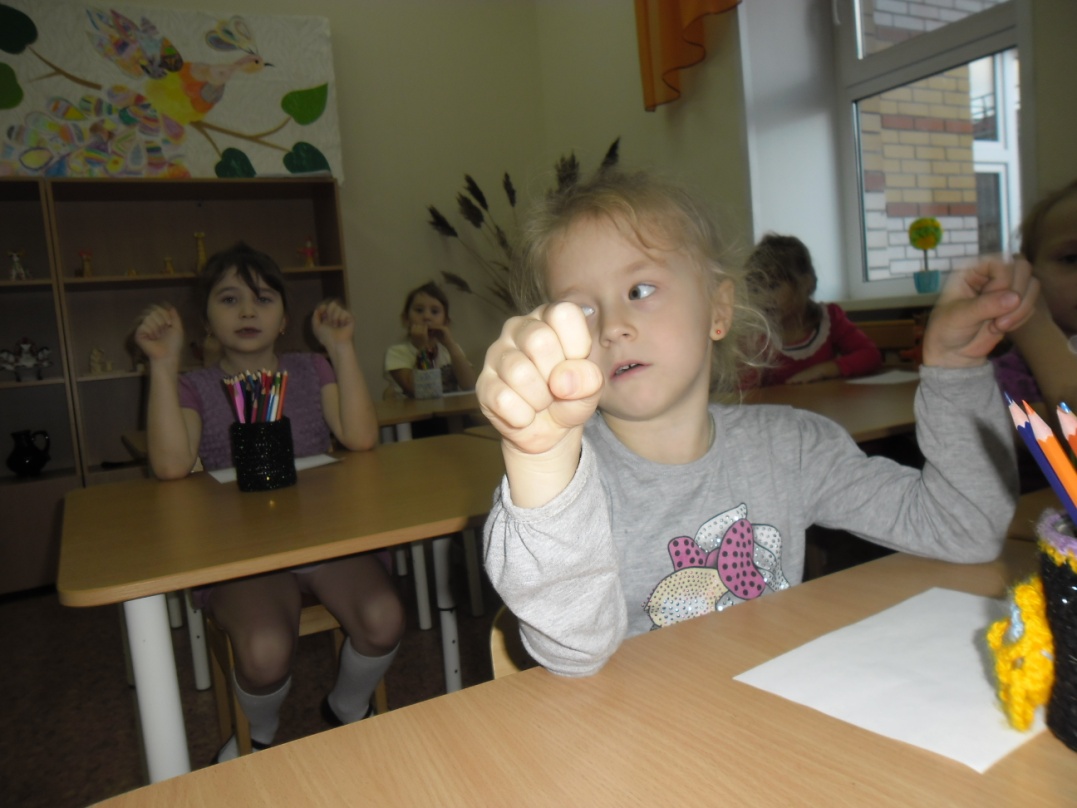 Технологии сохранения и стимулирования здоровья
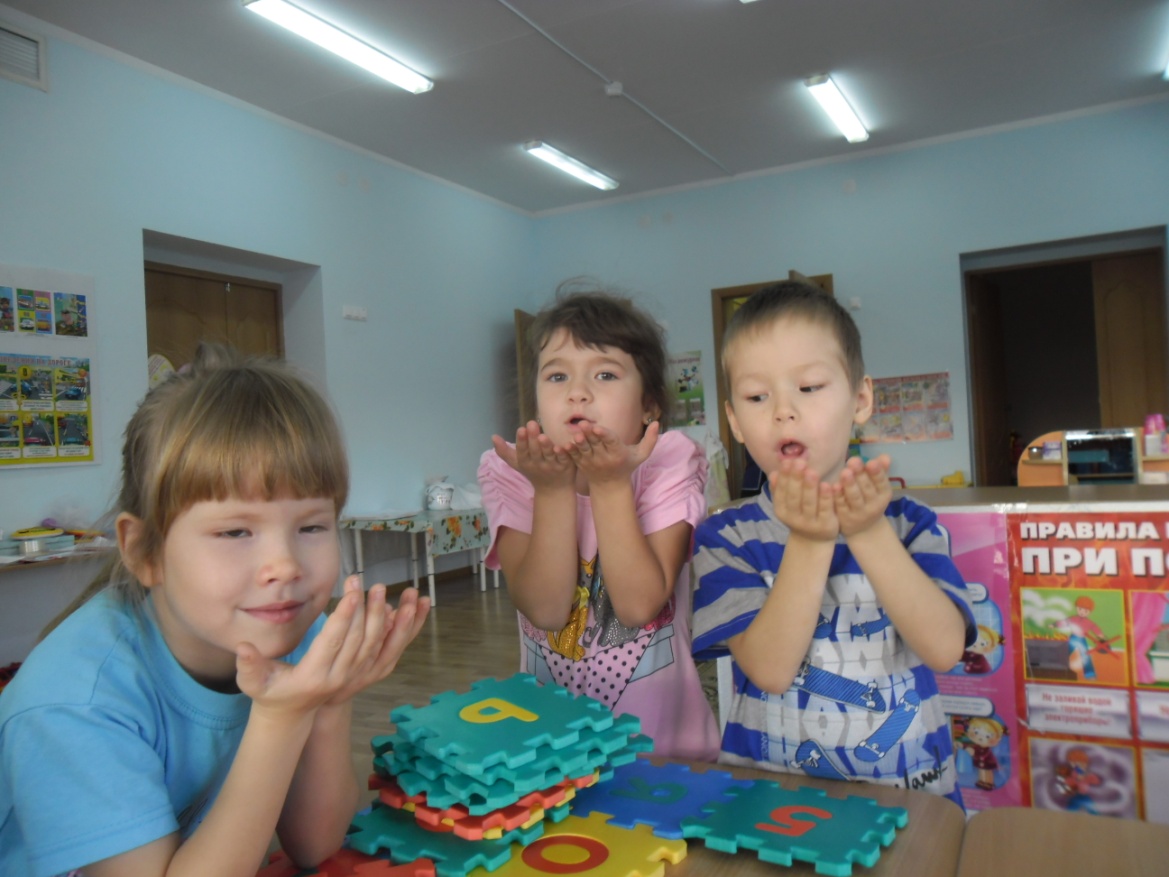 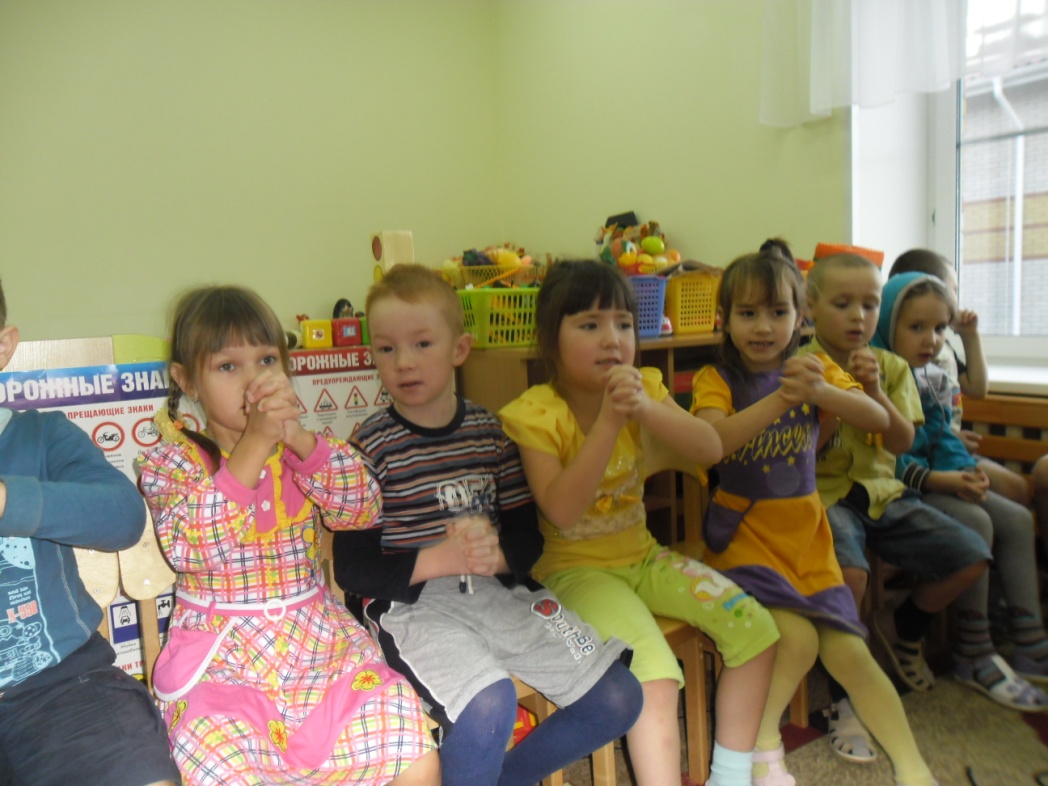 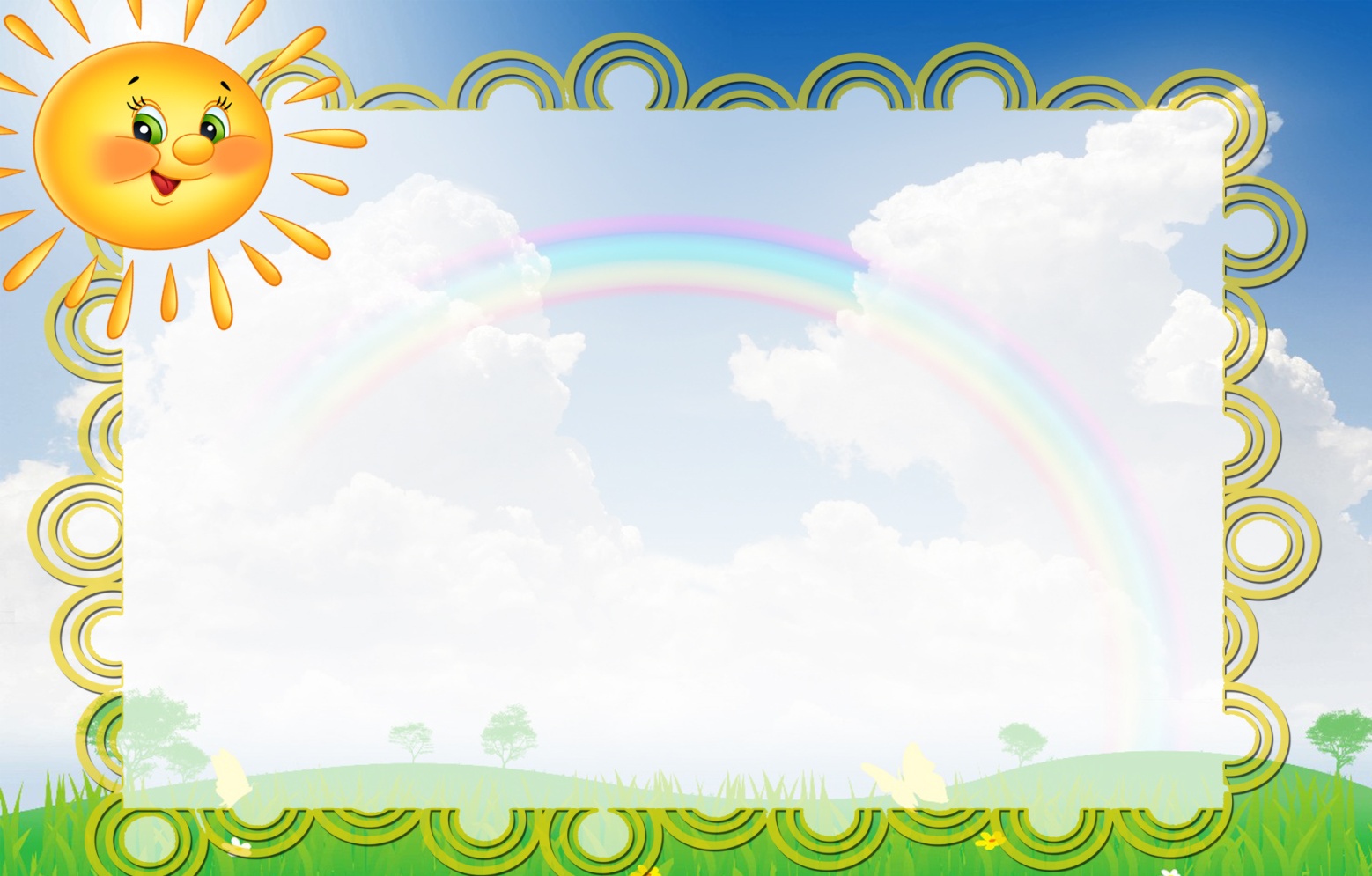 Работа с родителями
Открытые показы организованных видов детской деятельности
Анкетирование тестирование родителей
Конкурсы с участием родителей
ФОРМЫ ВЗАИМОДЕЙСТВИЯ С РОДИТЕЛЯМИ ПО ФИЗИЧЕСКОМУ ВОСПИТАНИЮ
Индивидуальные консультации
Родительские собрания
Дни и недели открытых дверей
Оформление наглядного материала по физ. развитию
Проведение спортивных, интеллектуальных праздников, досугов с участием родителей
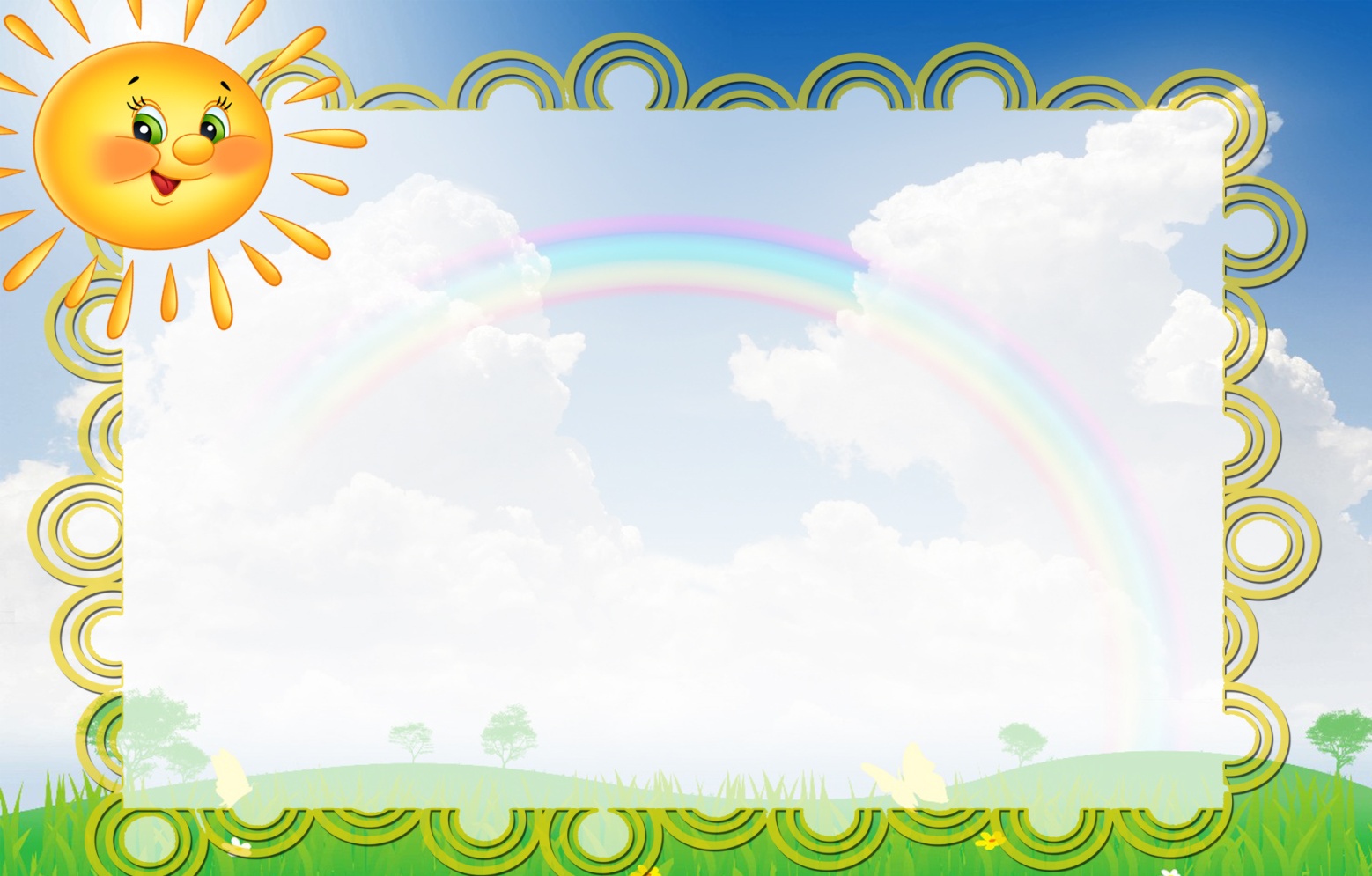 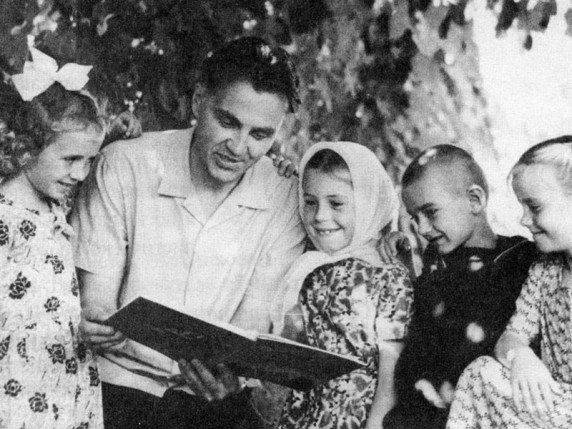 «В дошкольные годы ребенок почти полностью идентифицирует себя с семьей, открывая и утверждая себя и других людей преимущественно через суждения, оценку и поступки родителей.
Поэтому задачи воспитания могут быть успешно решены в том случае, если школа поддерживает связь с семьей, если между воспитателями и родителями установились отношения доверия и сотрудничества».                       
                                                         В.А. Сухомлинский
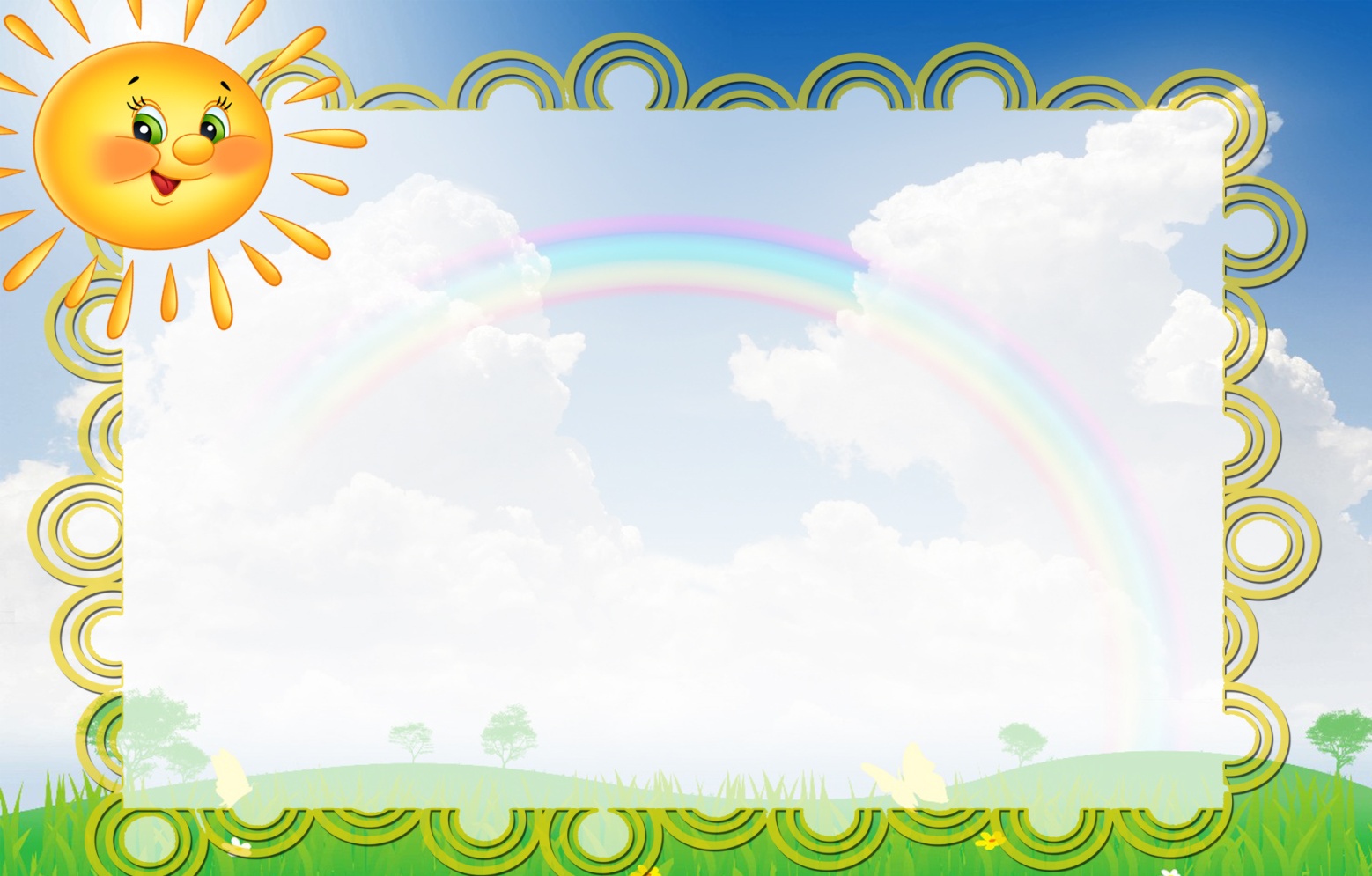 Проект "Вместе с мамой, 
вместе с папой 
я здоровым быть хочу"
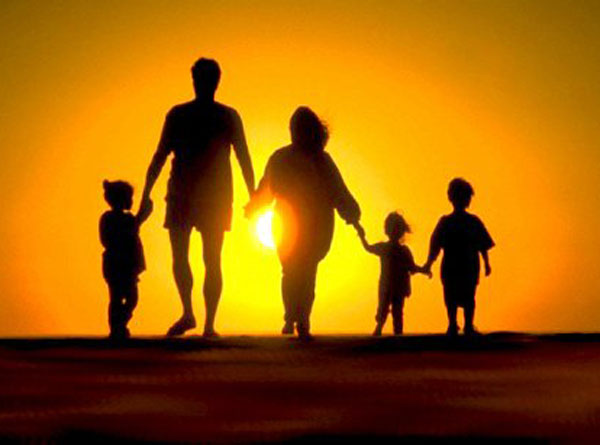 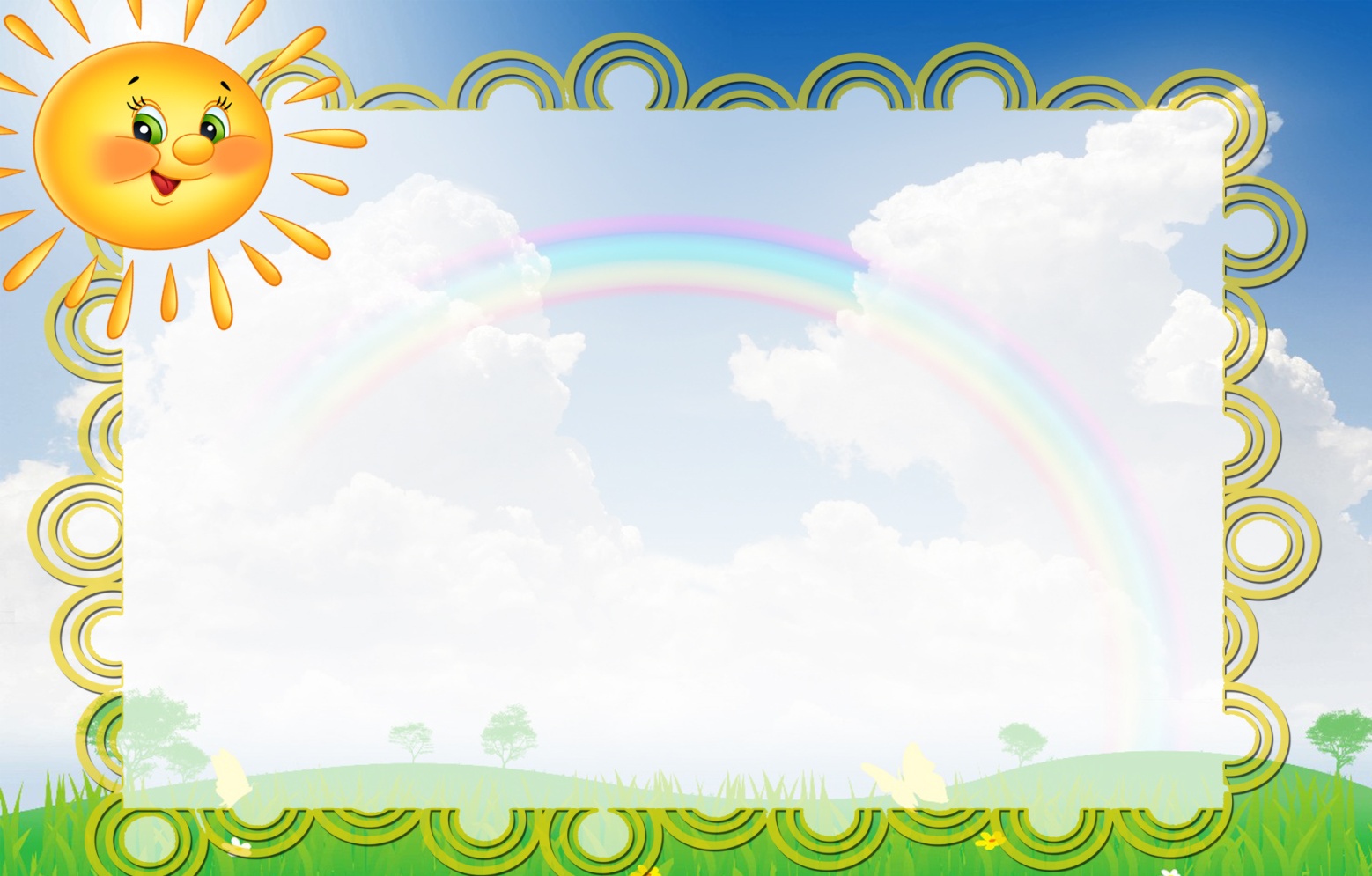 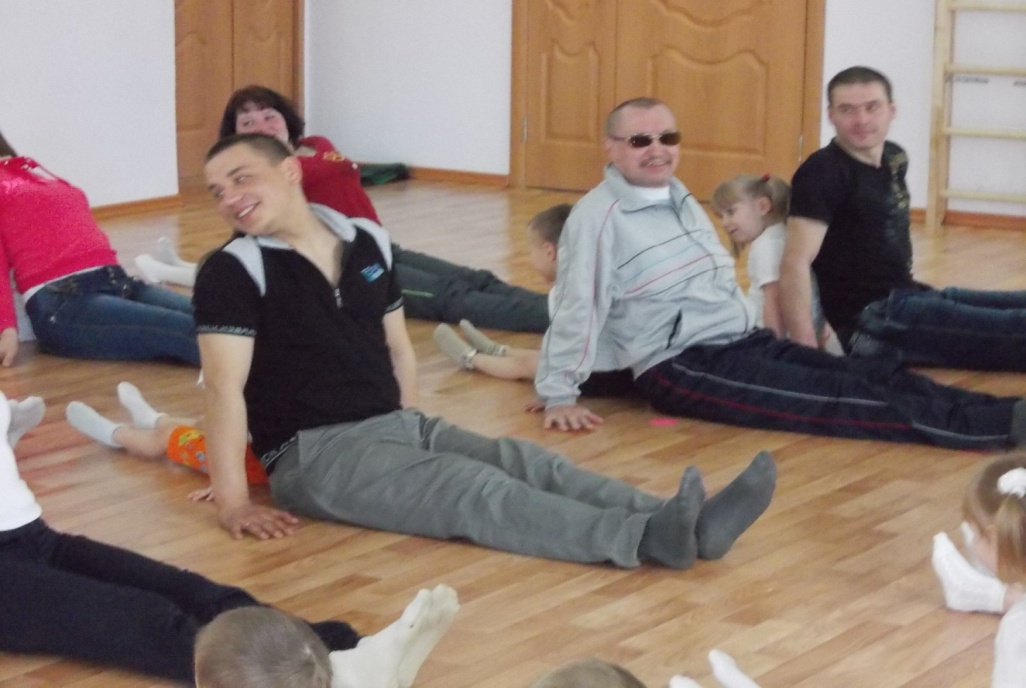 Совместные с родителями физкультурные занятия
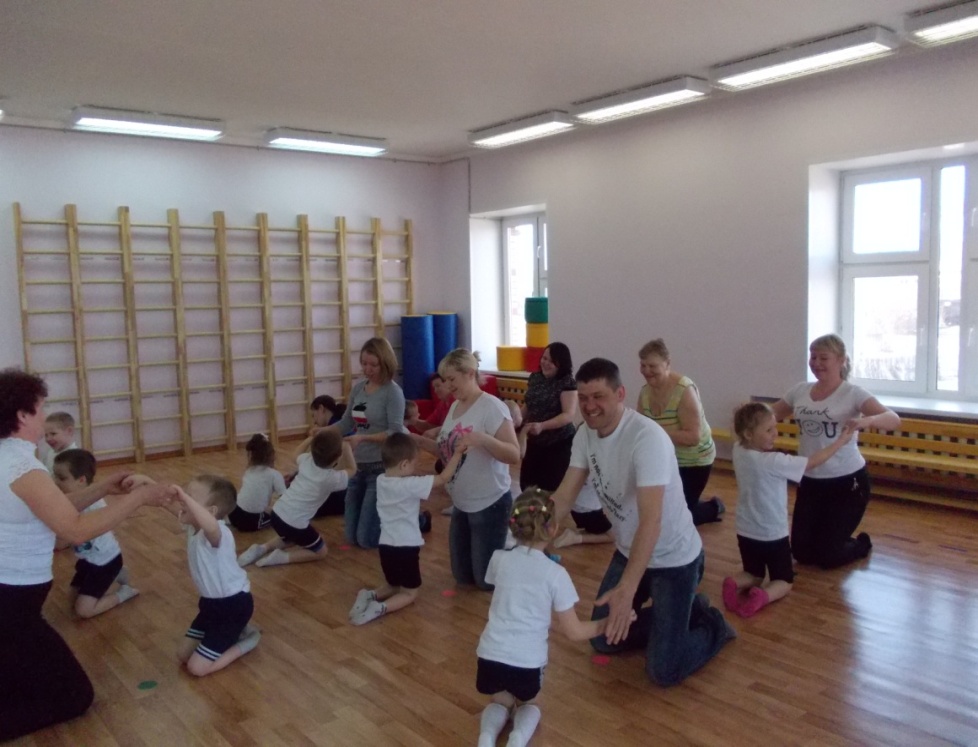 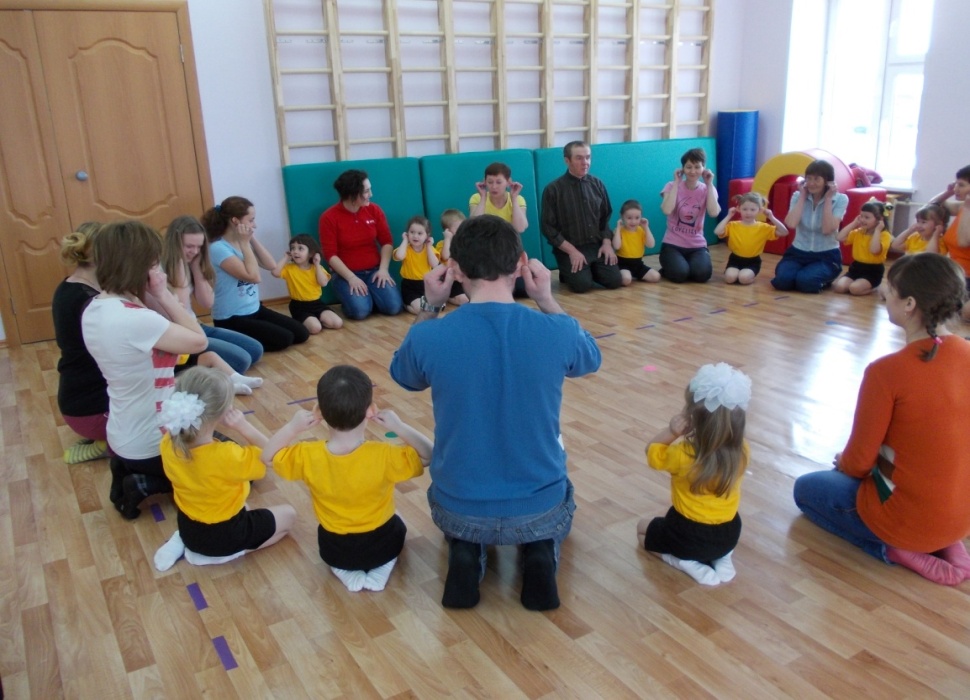 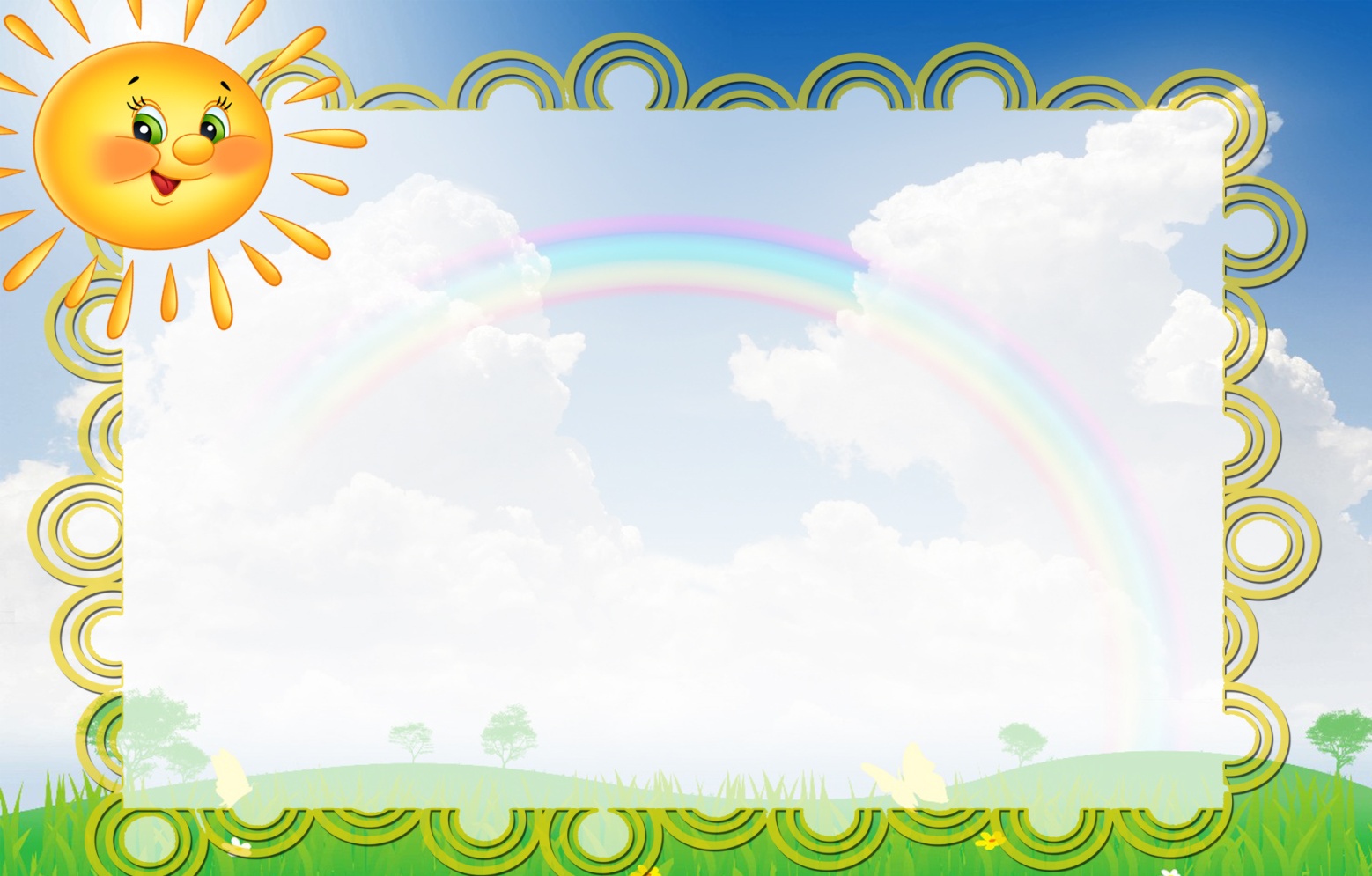 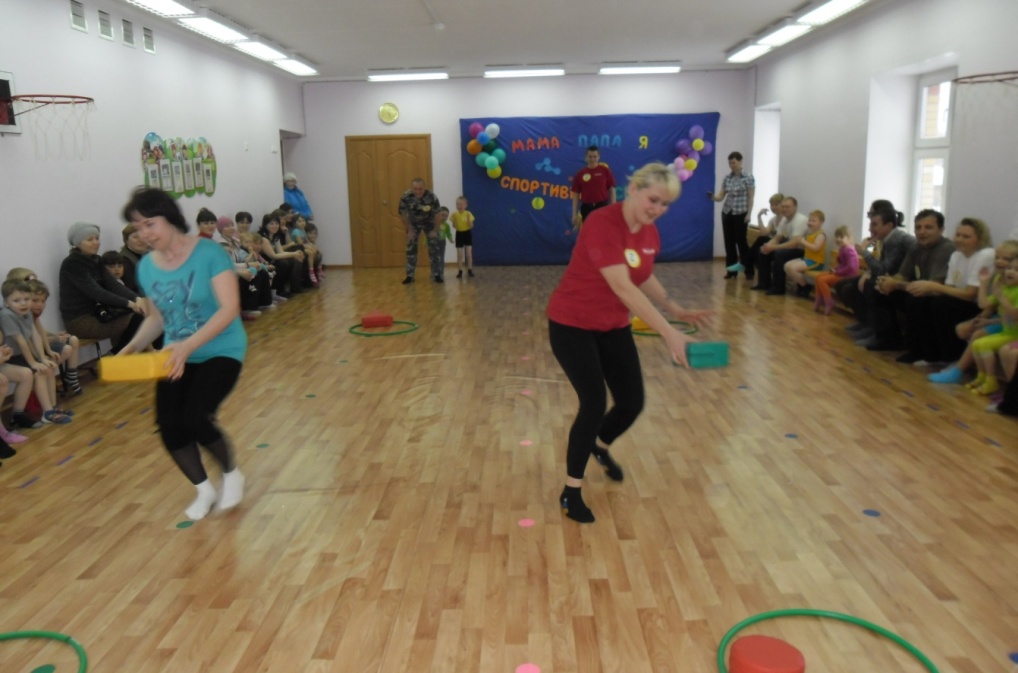 Спортивные праздники. «Папа, мама , я – спортивная семья!» в ДОУ
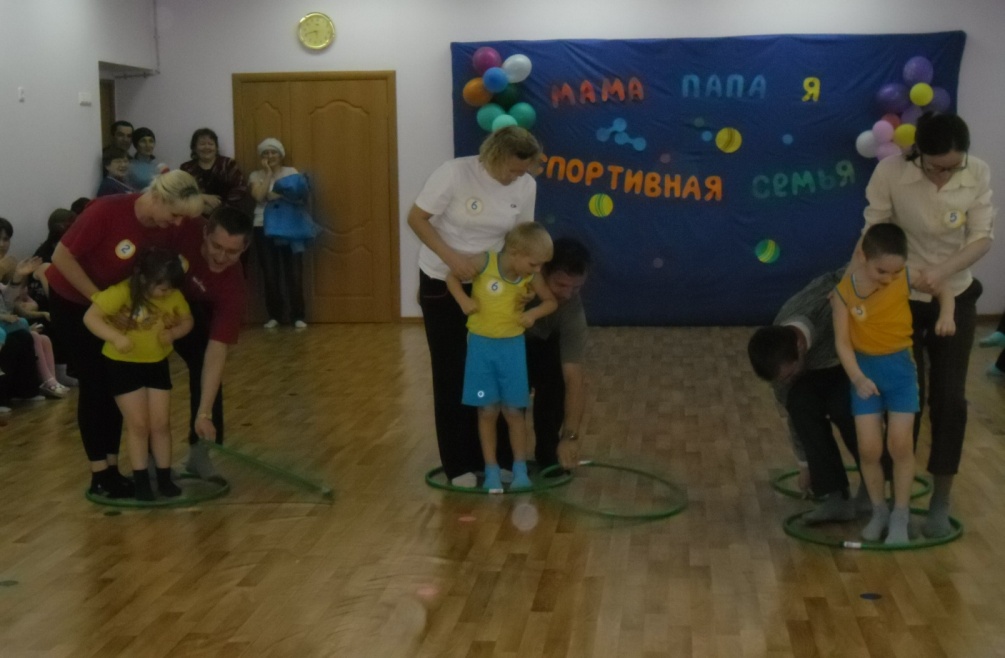 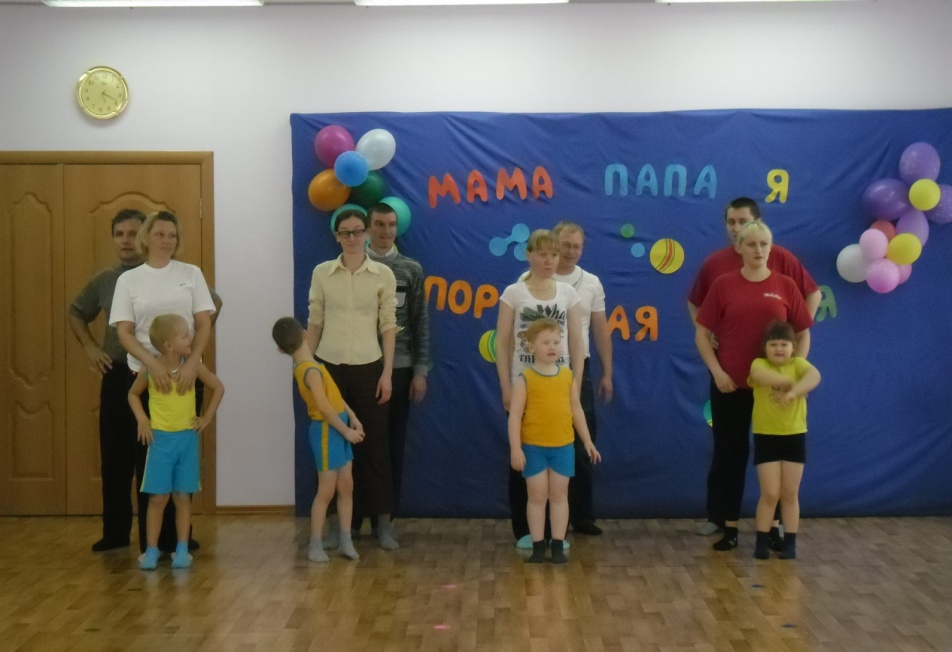 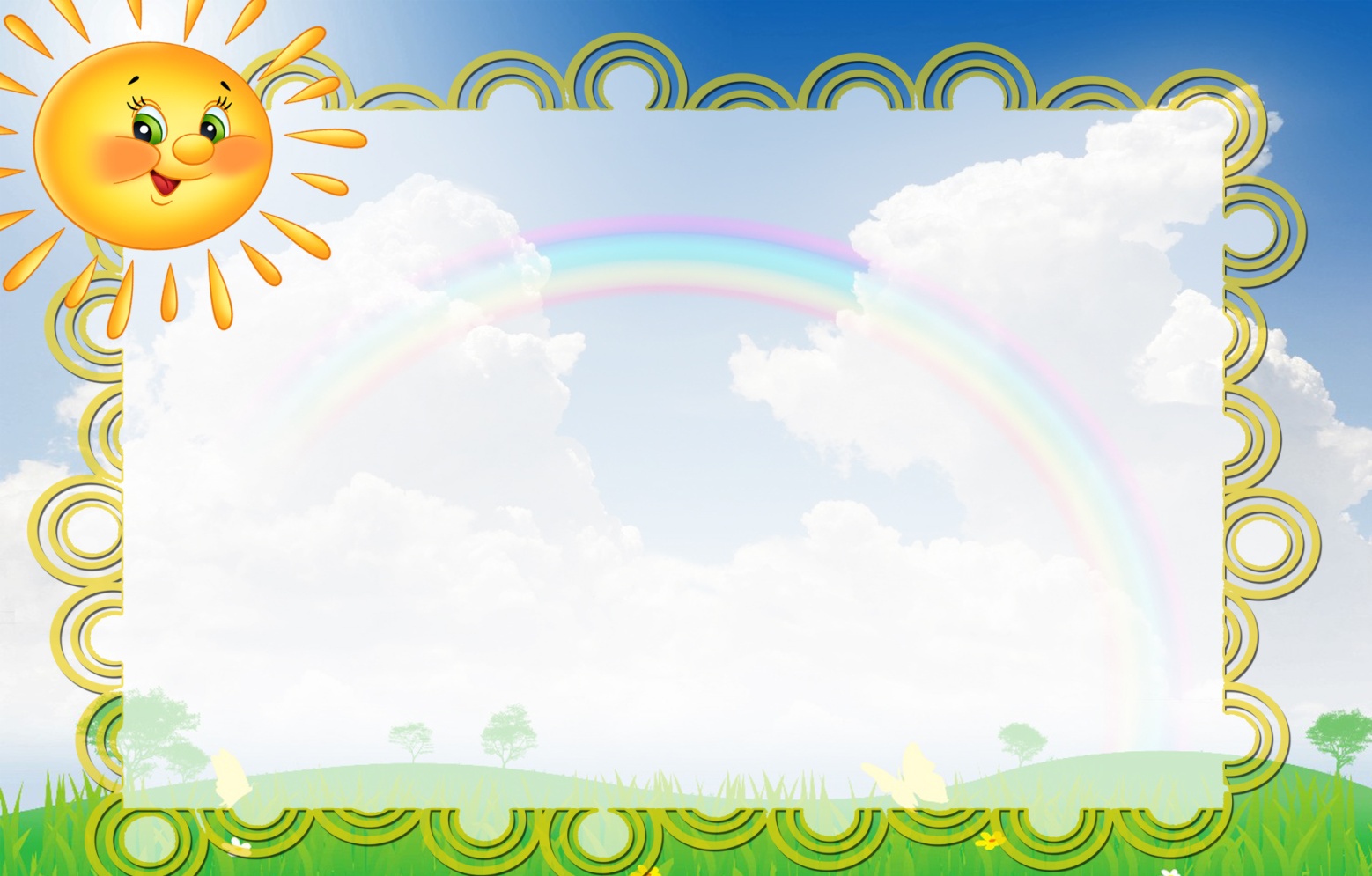 Районная спартакиада. «Папа, мама , я – спортивная семья!»
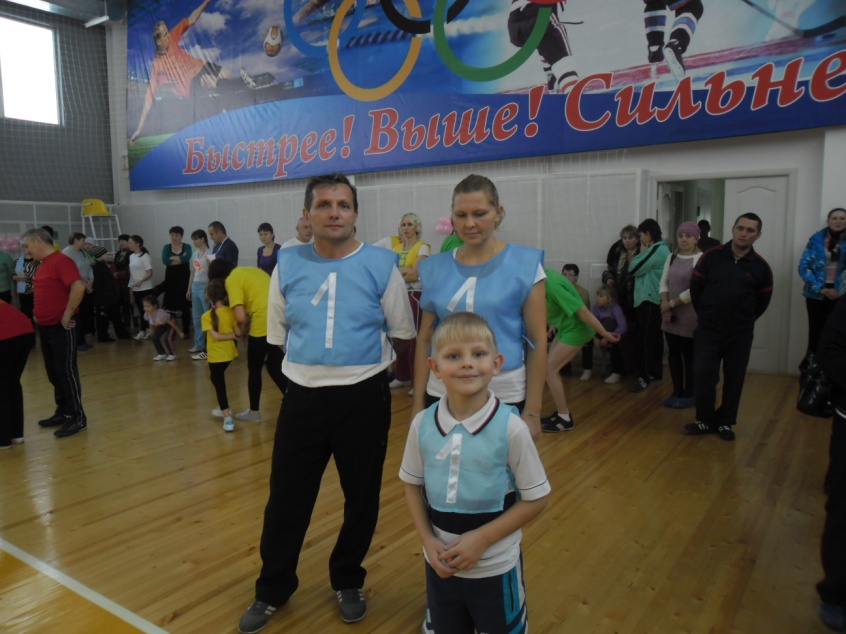 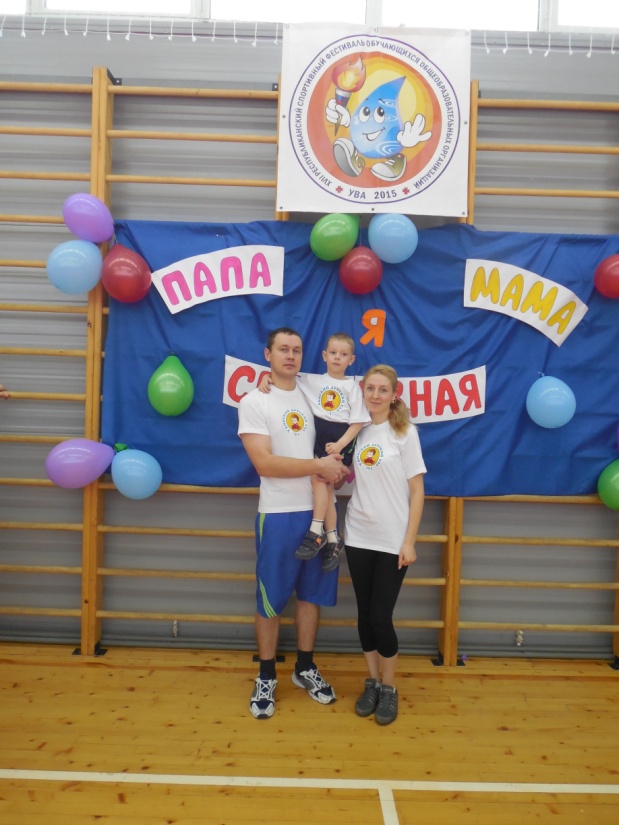 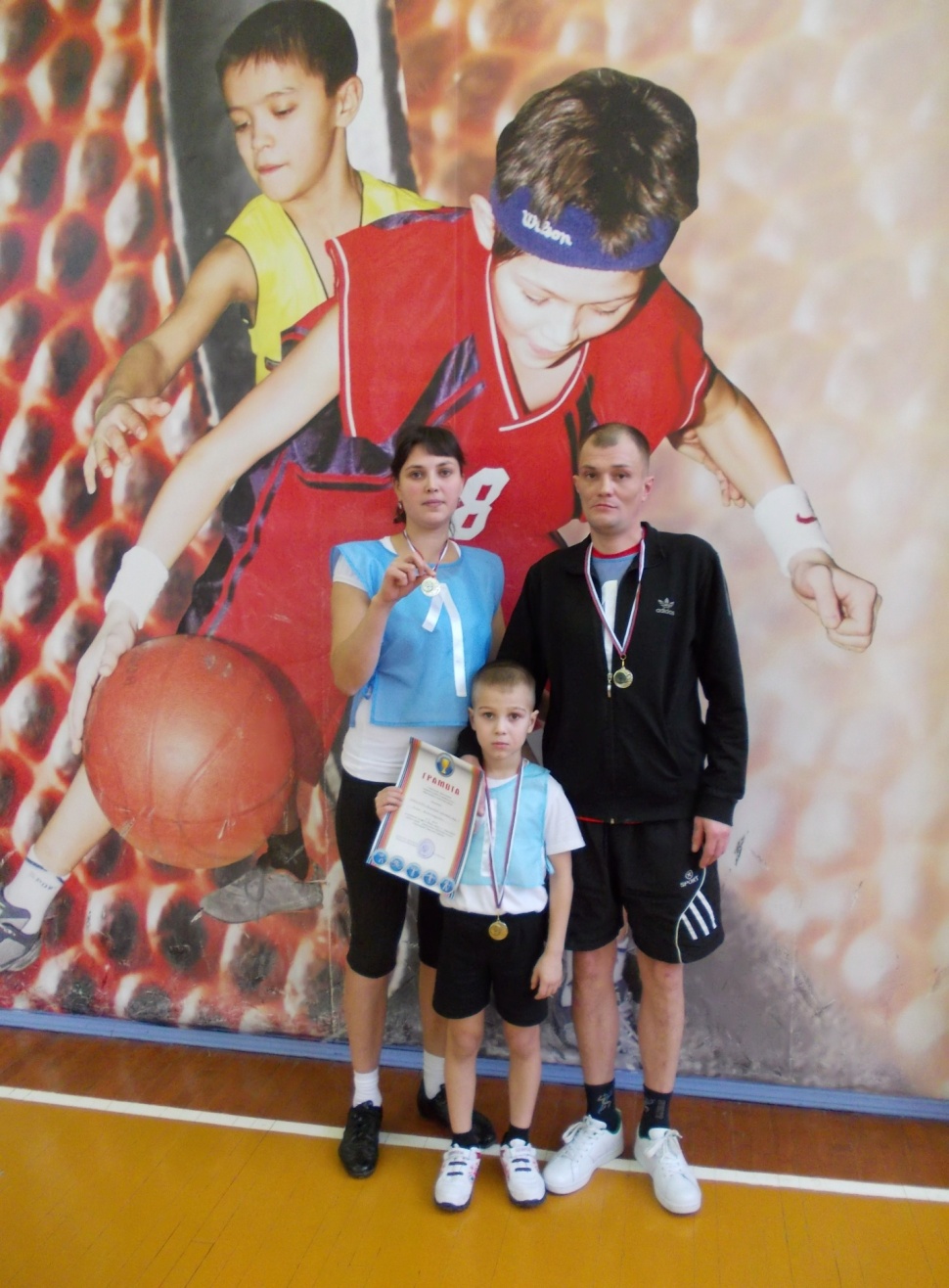 2013 г
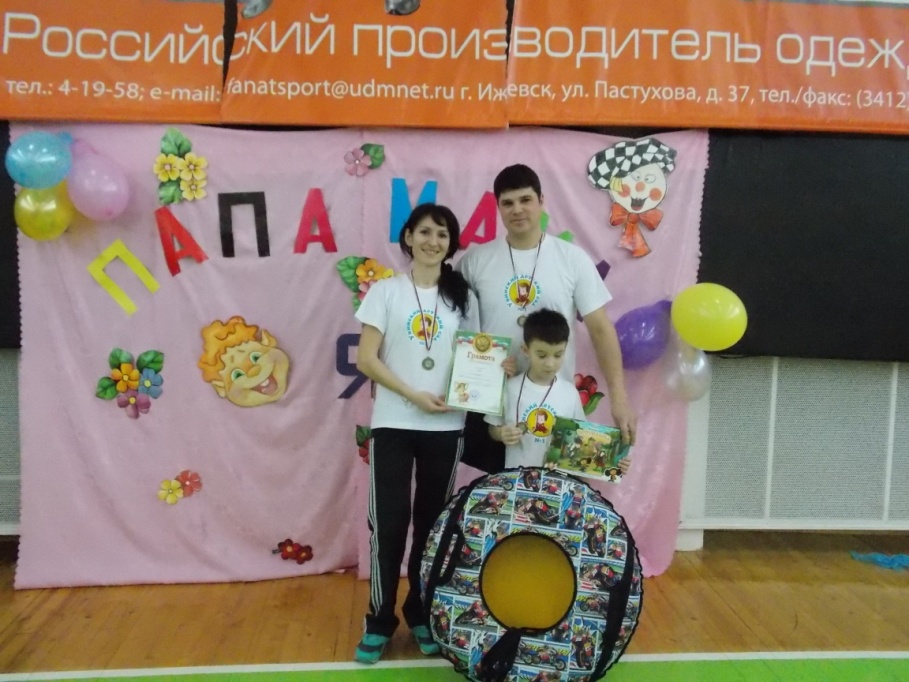 2015г
2012 г
2014 г
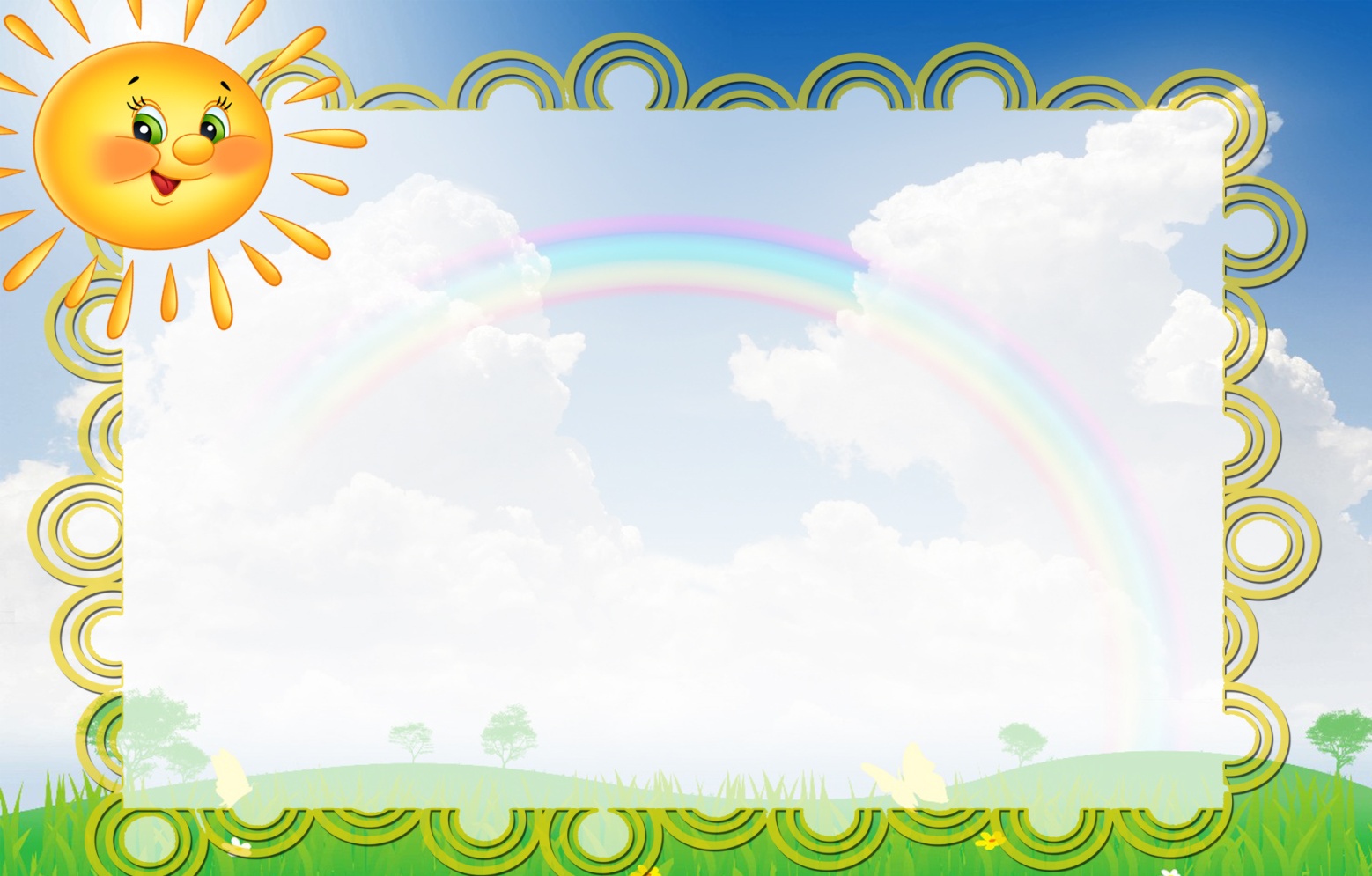 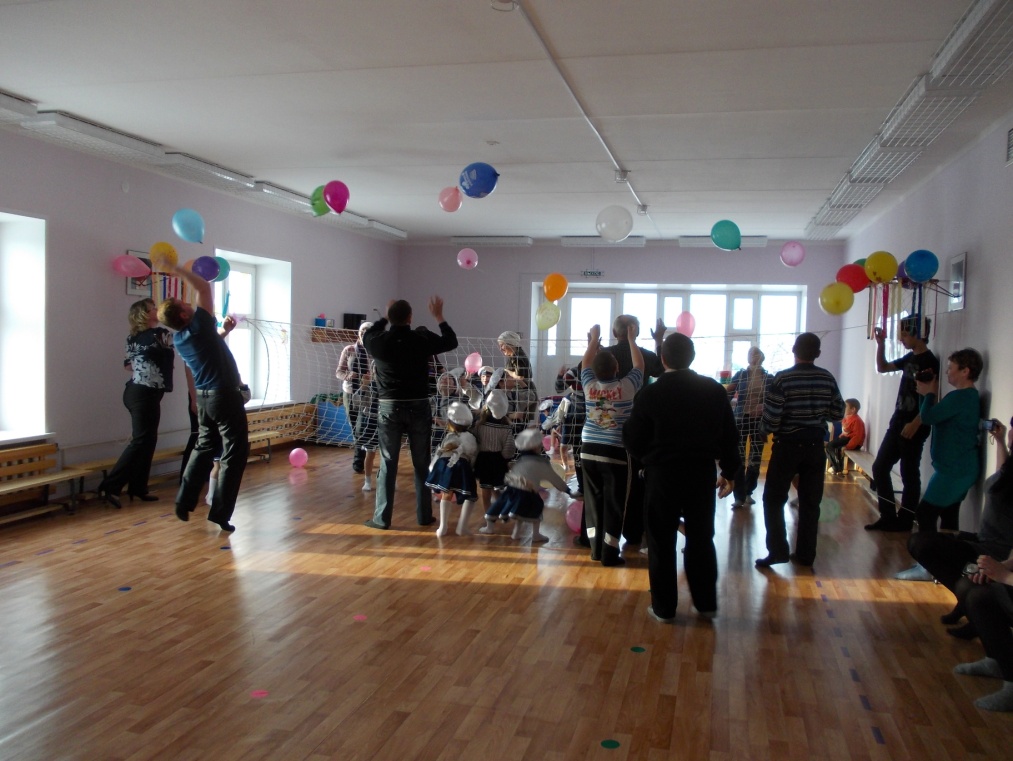 Спортивные праздники. 
«День защитников 
           Отечества»
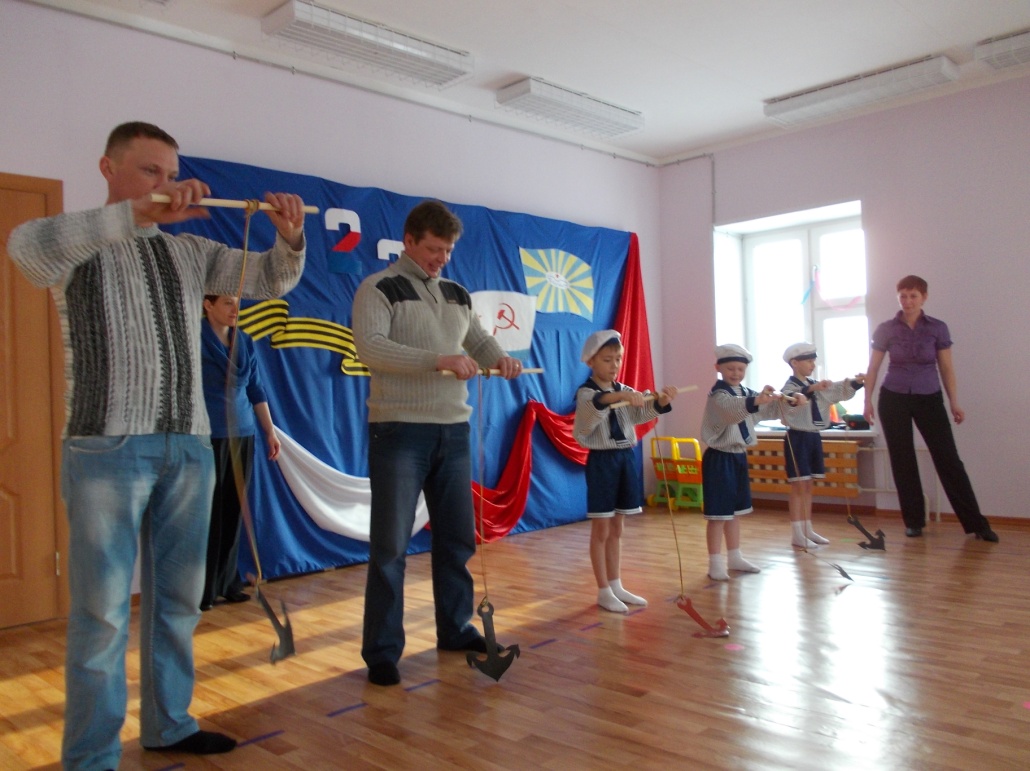 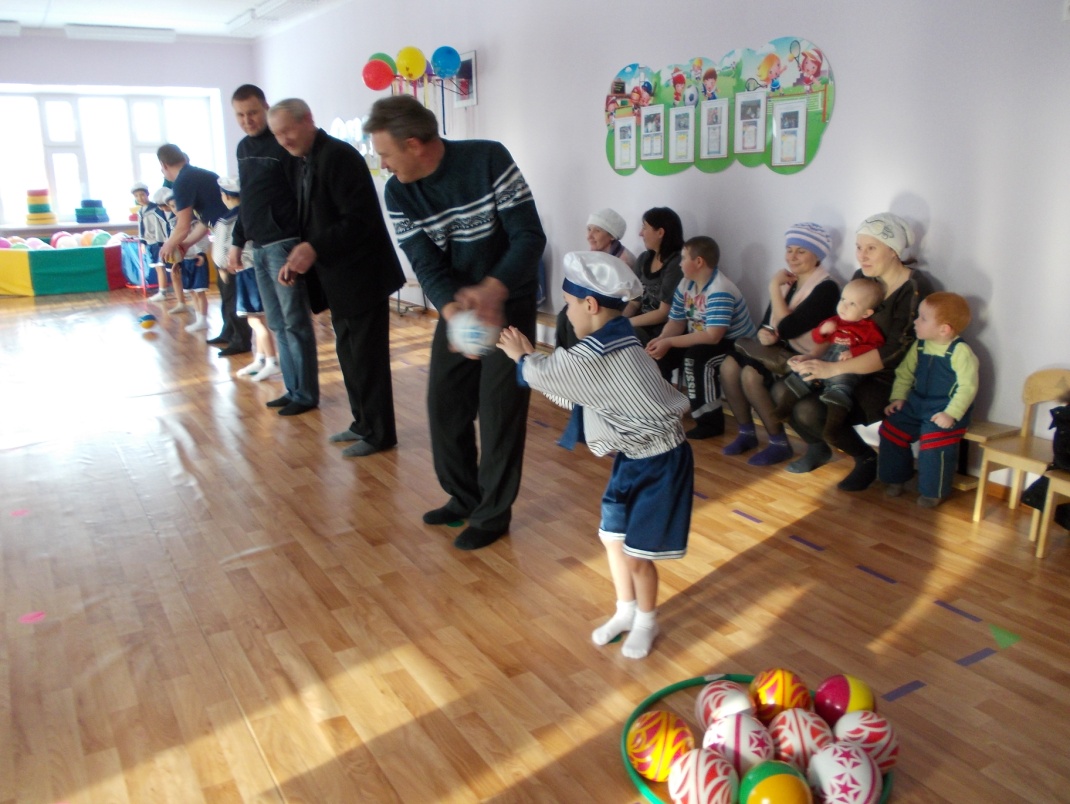 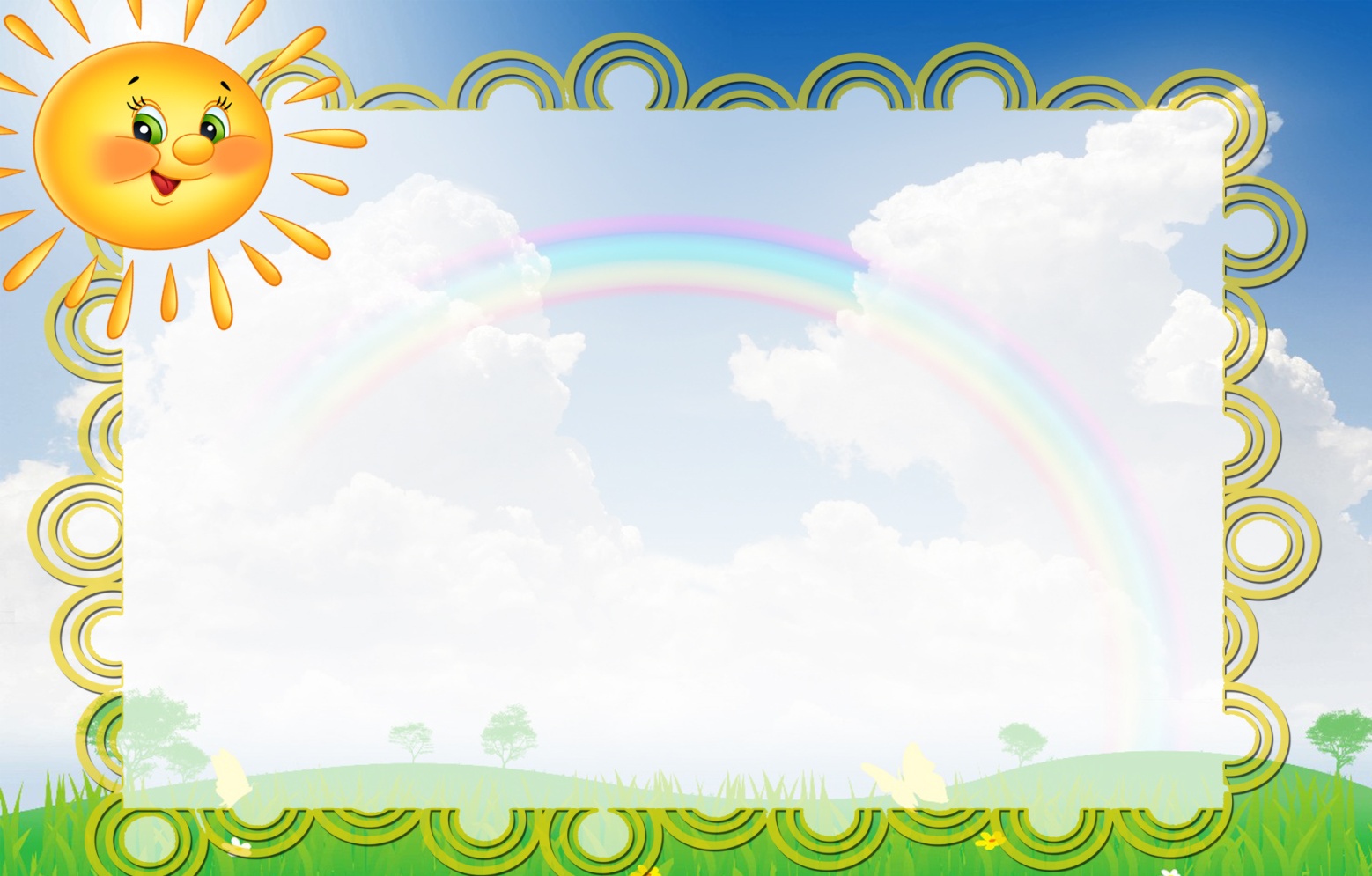 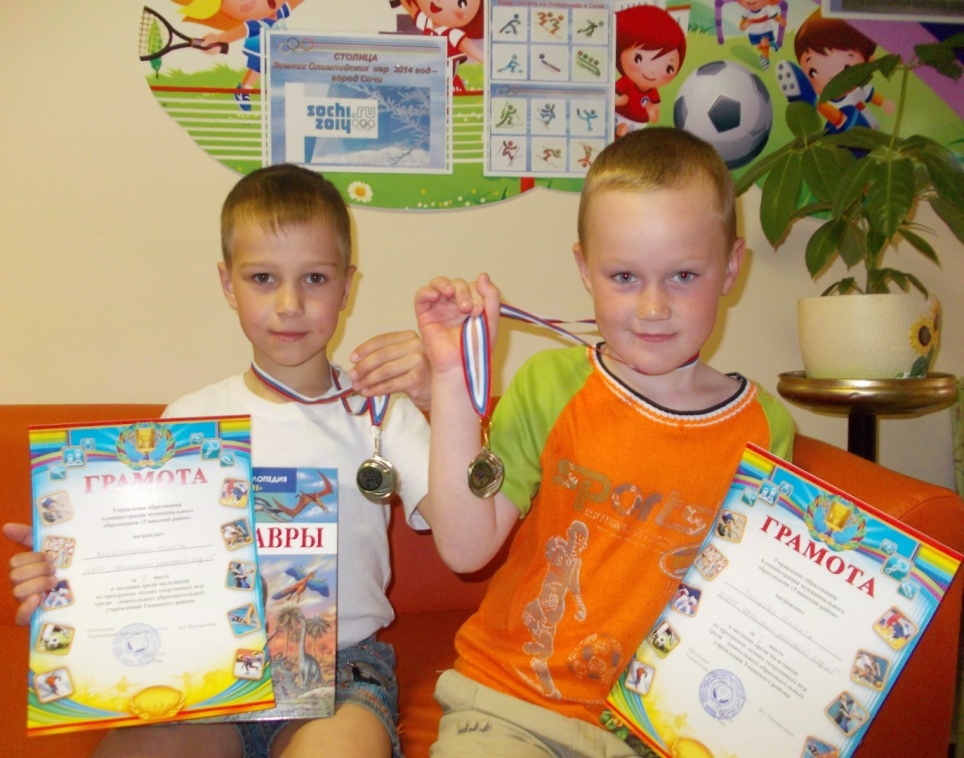 Районные детские зимние и летние  олимпийские игры
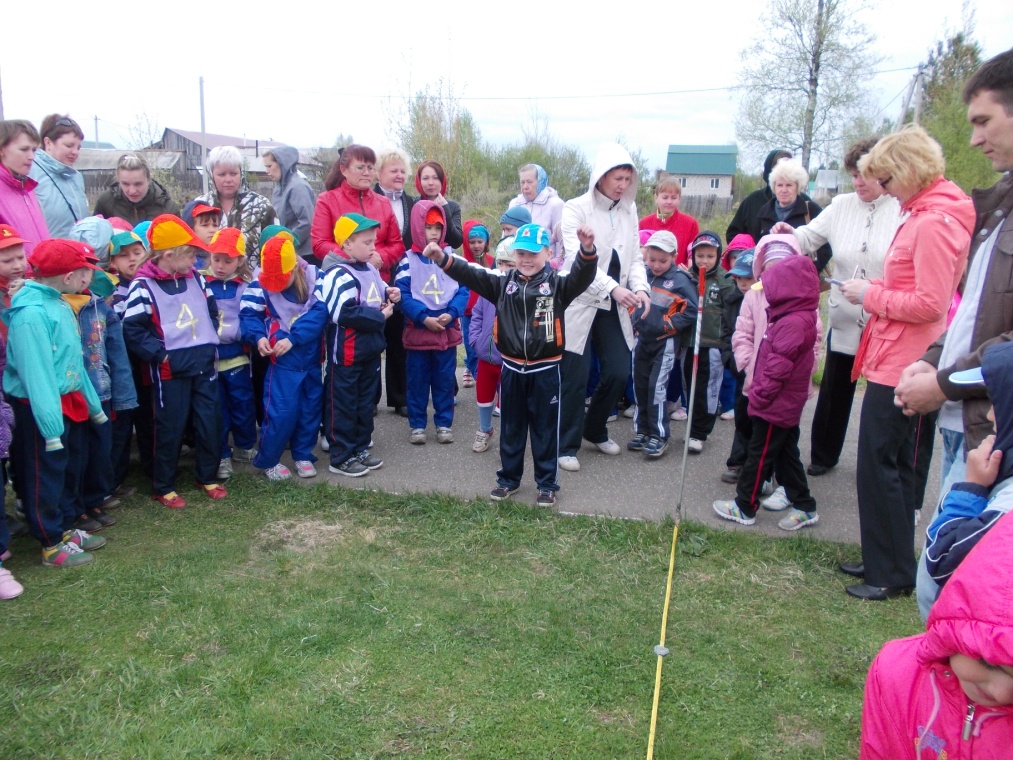 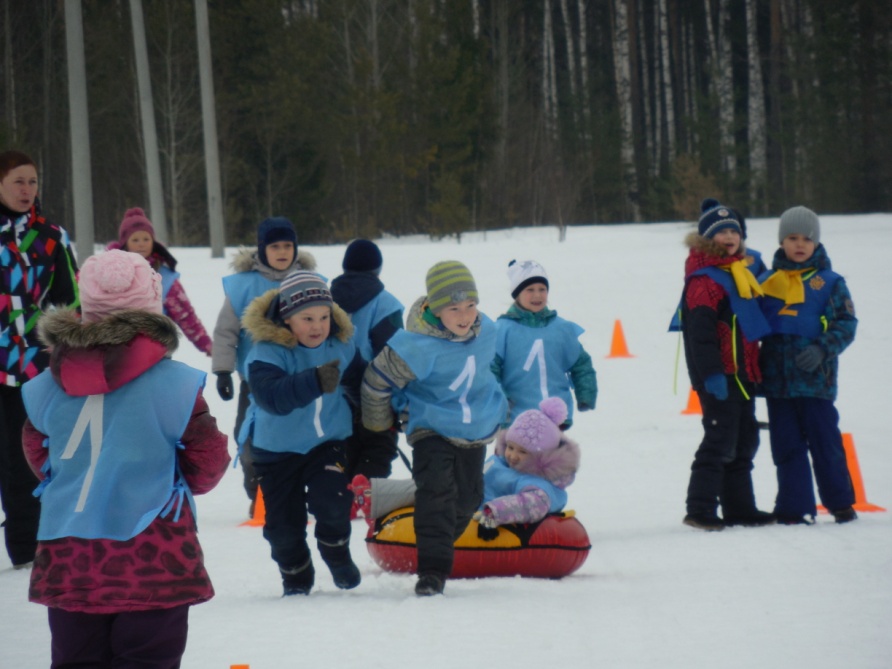 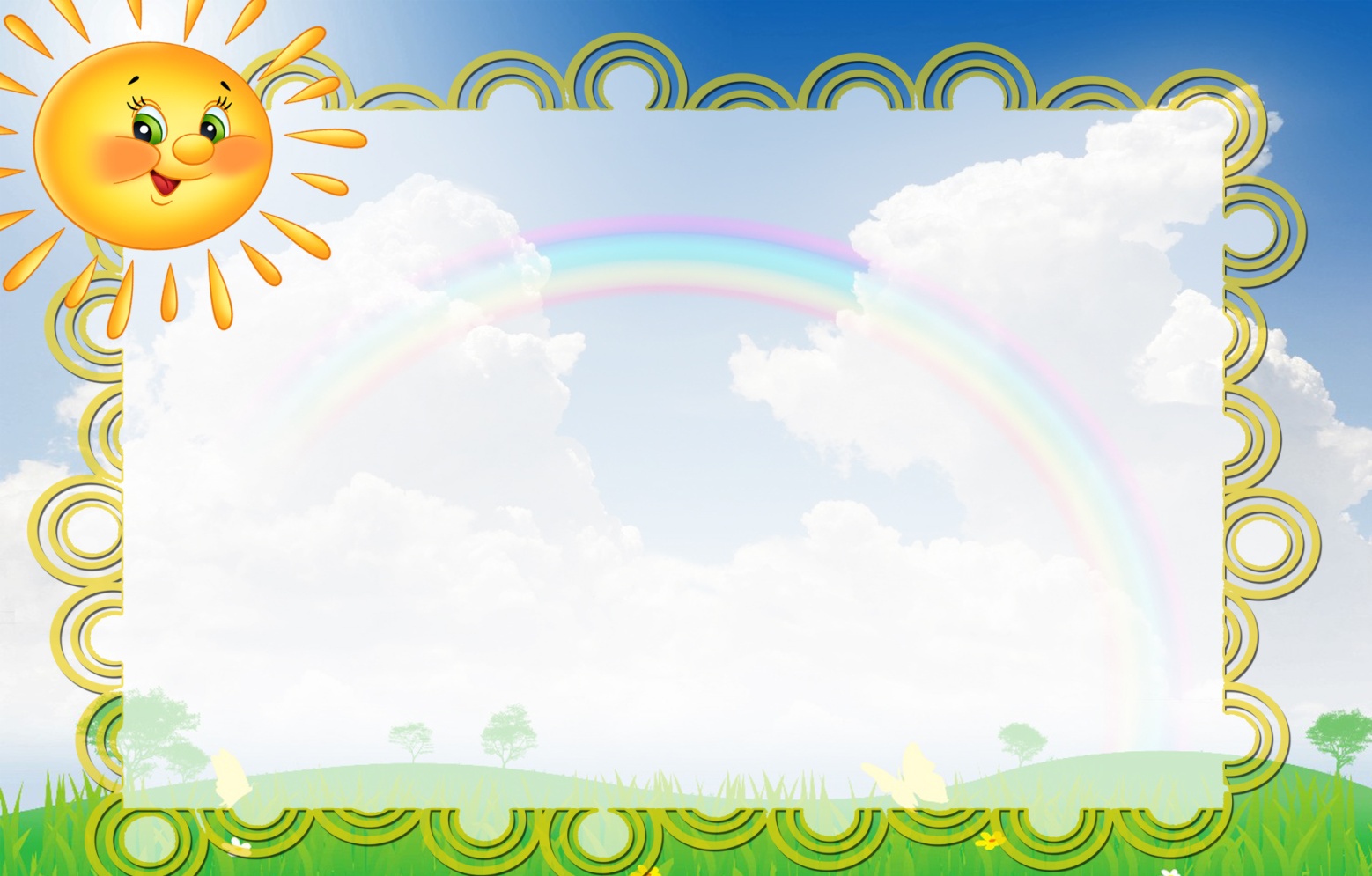 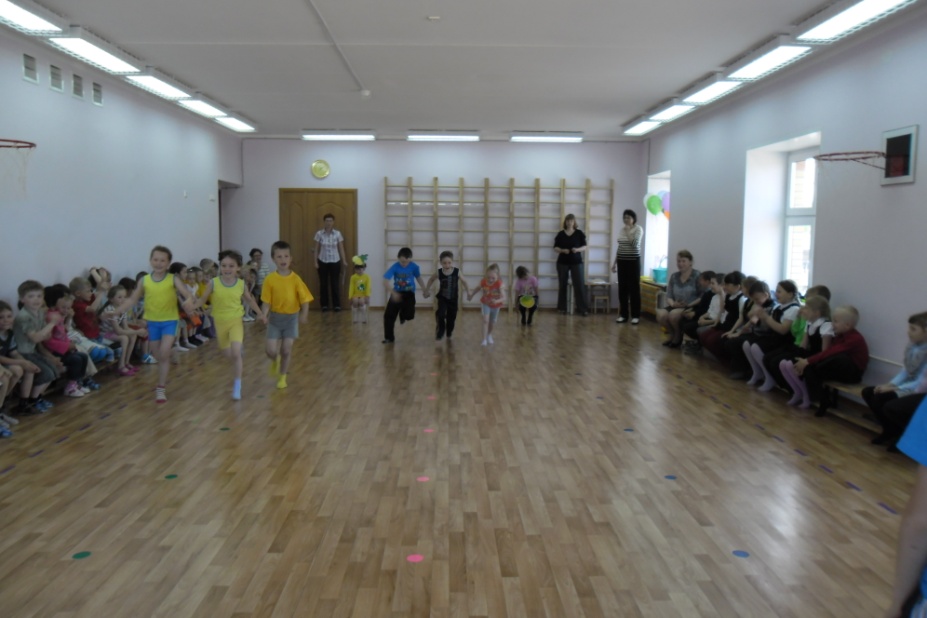 Преемственность
Эстафета «Дружба».  Команда «Первоклашки»
и команда«Дошколята»
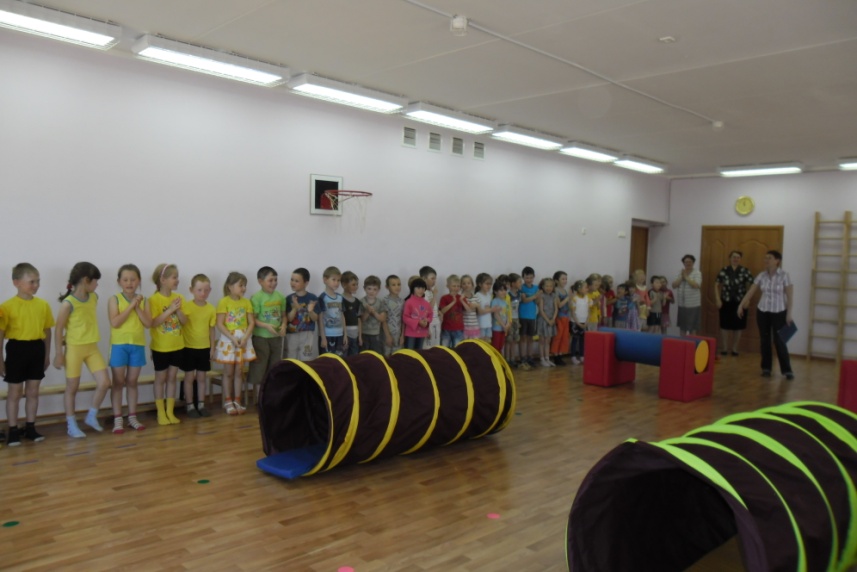 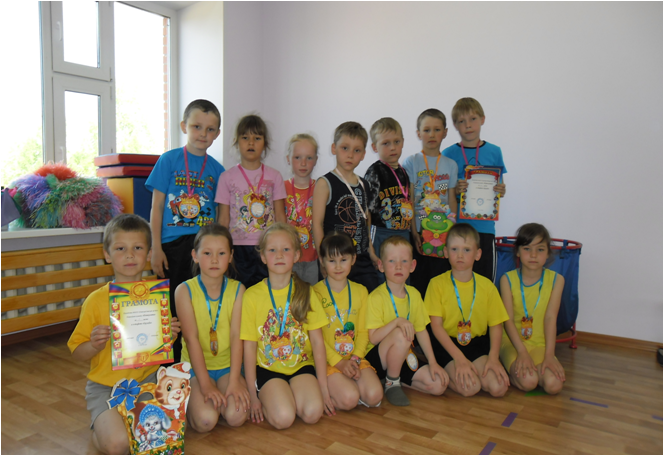 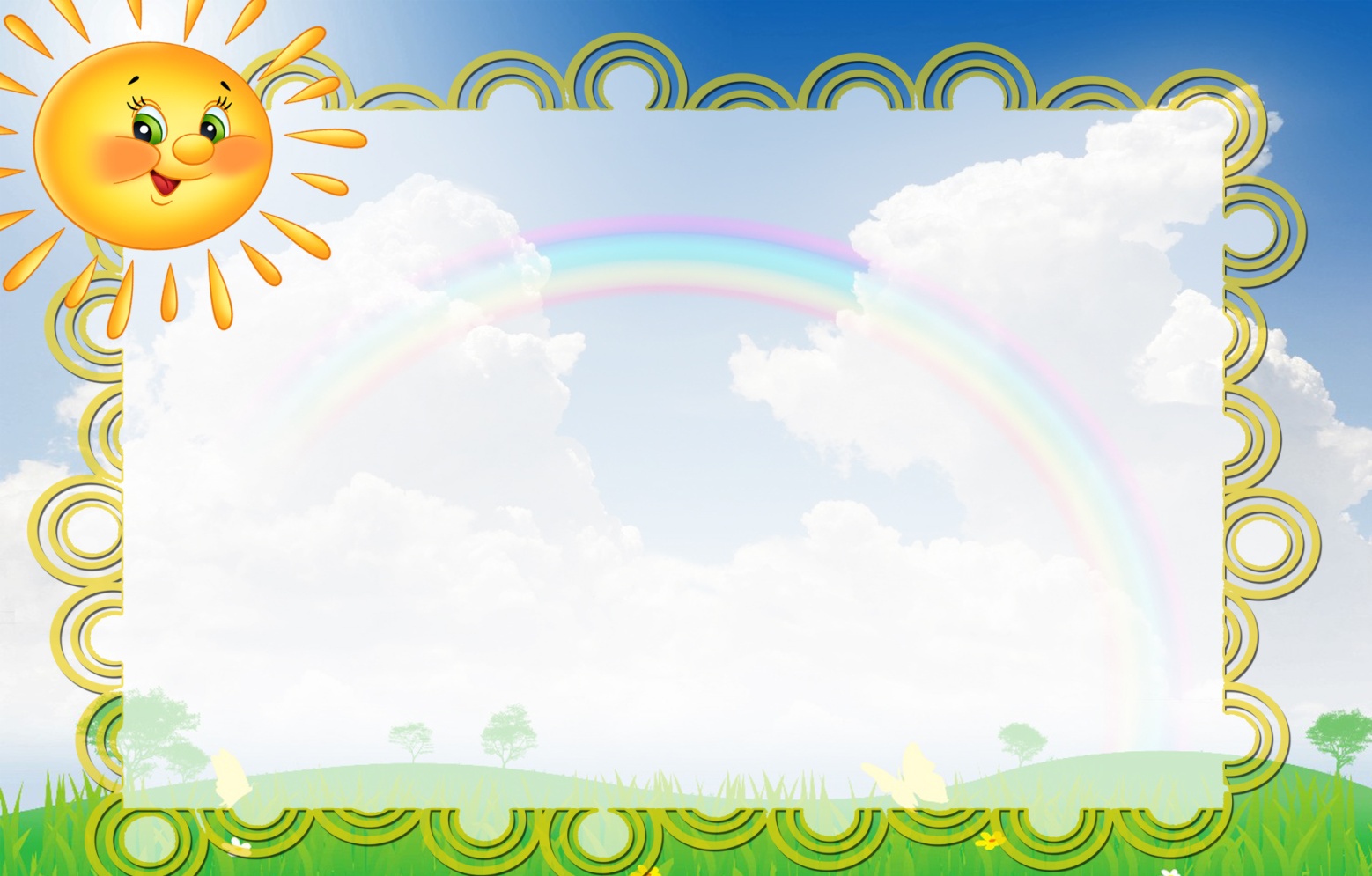 «...Без радости невозможна гармония здорового тела и здорового духа… Забота о человеческом здоровье, тем более о здоровье ребенка,- это не просто комплекс санитарно-гигиенических норм и правил, не свод требований к режиму,
питанию, труду, отдыху.  Это,  прежде всего, забота о гармонической полноте всех физических и духовных сил, и венцом этой гармонии является радость творчества». 
                                                           В.А. Сухомлинский
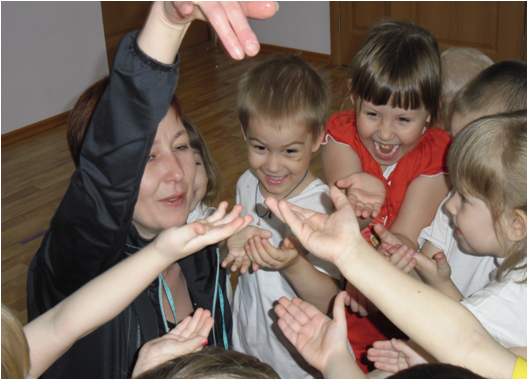 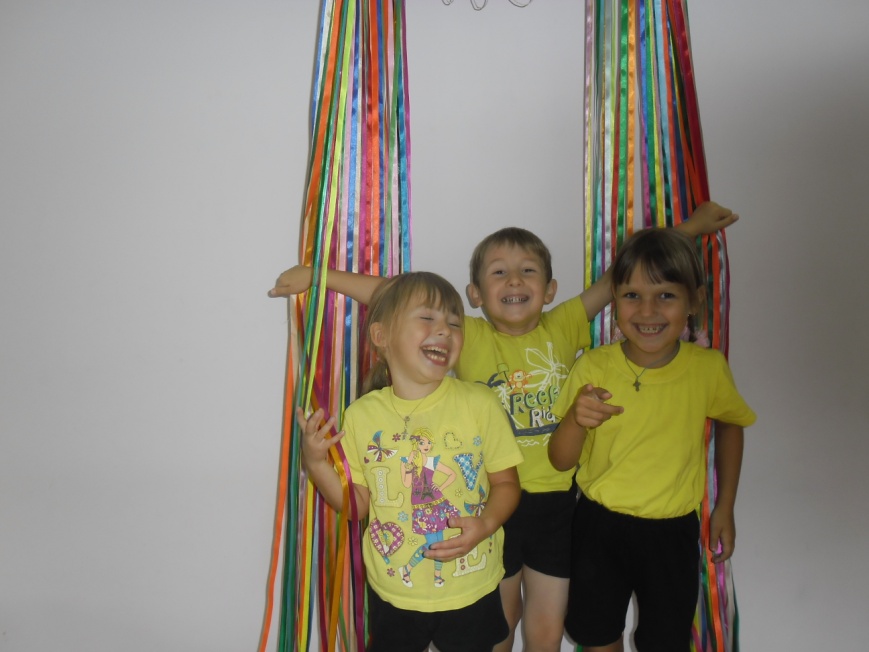 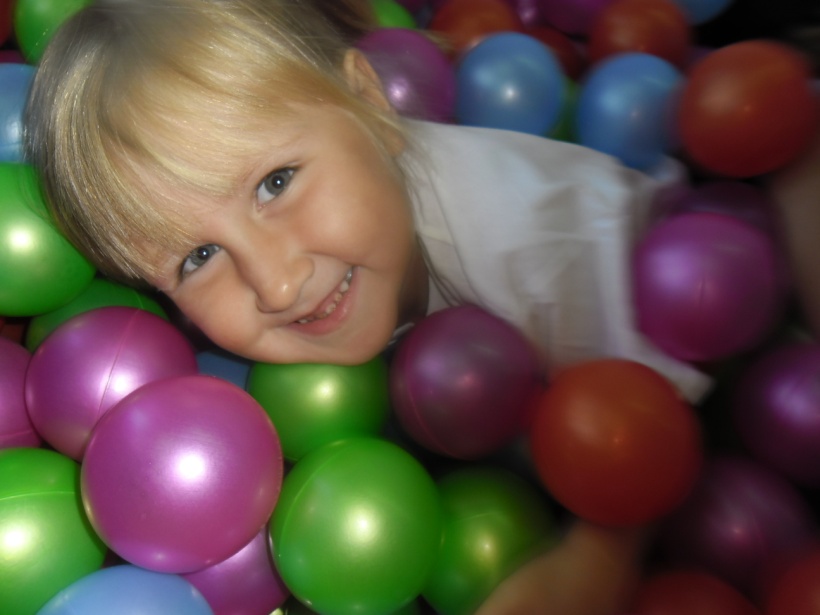 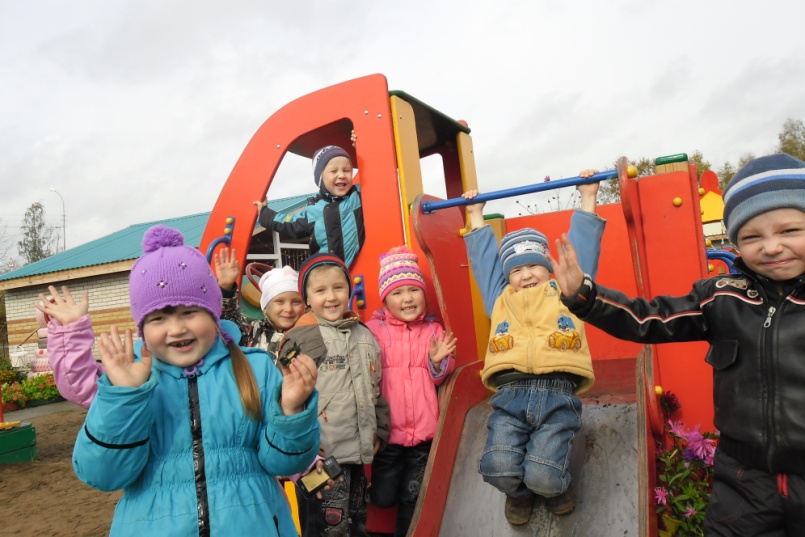 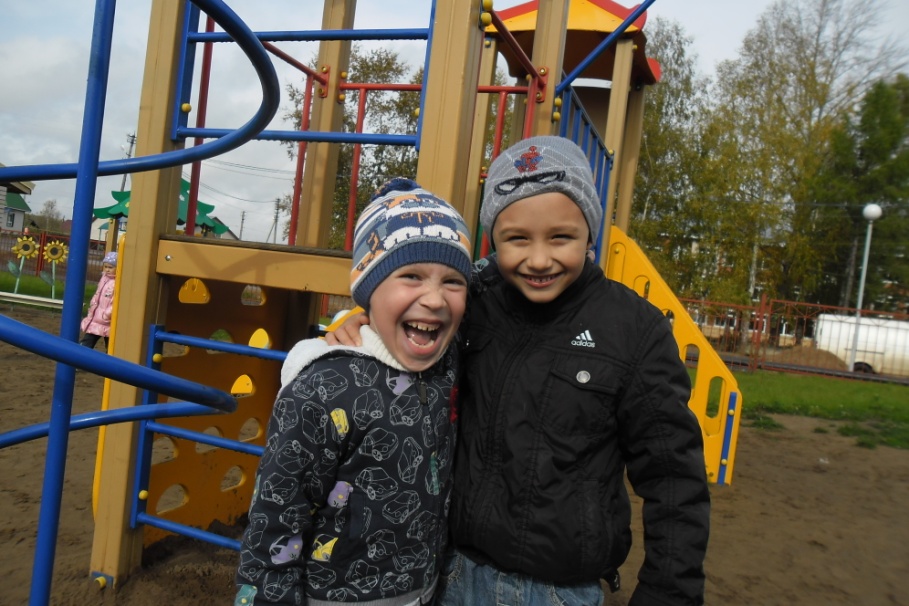